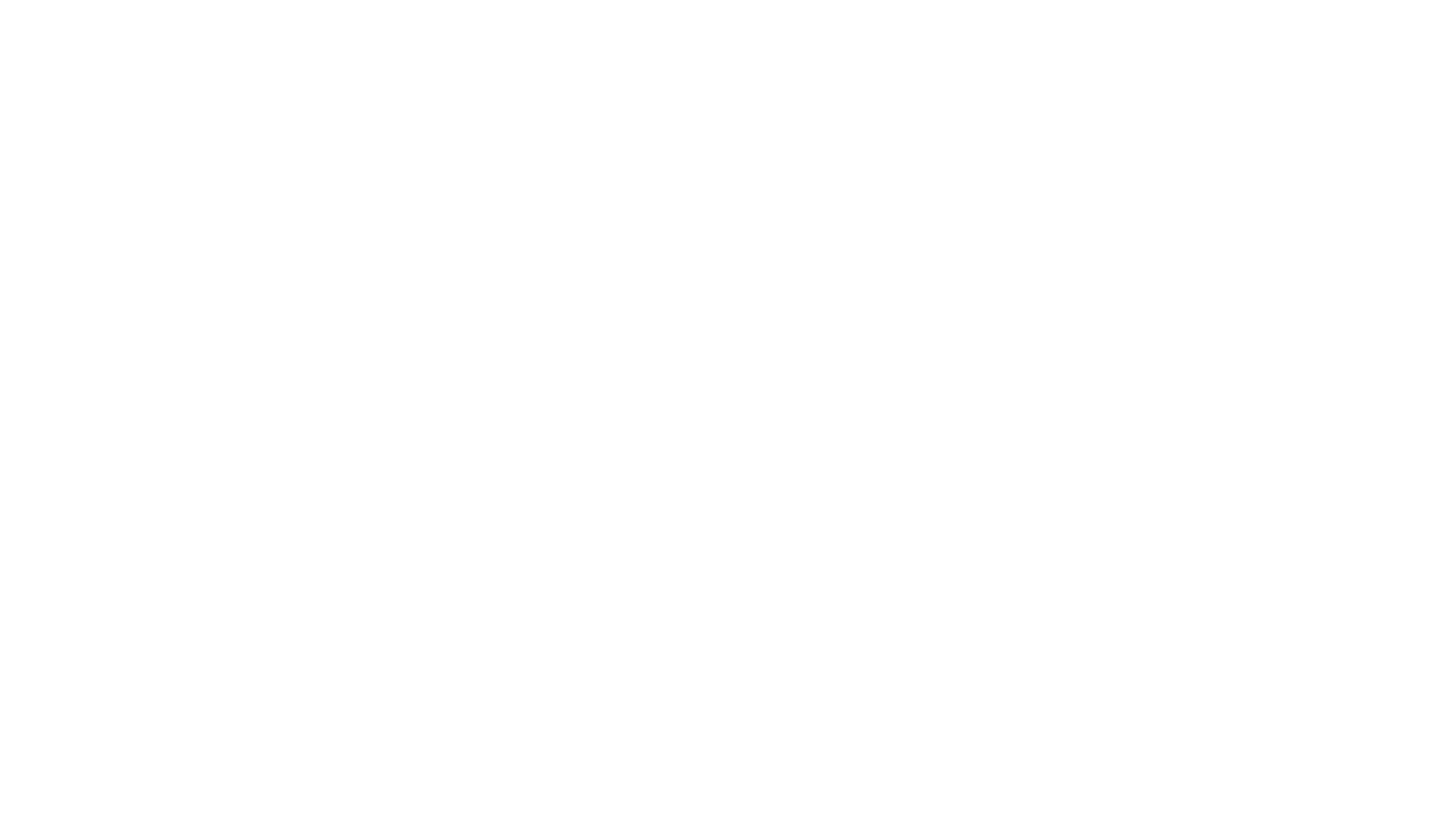 Fluid and Electrolyte Management of the Surgical Patient
Dr Ojuka
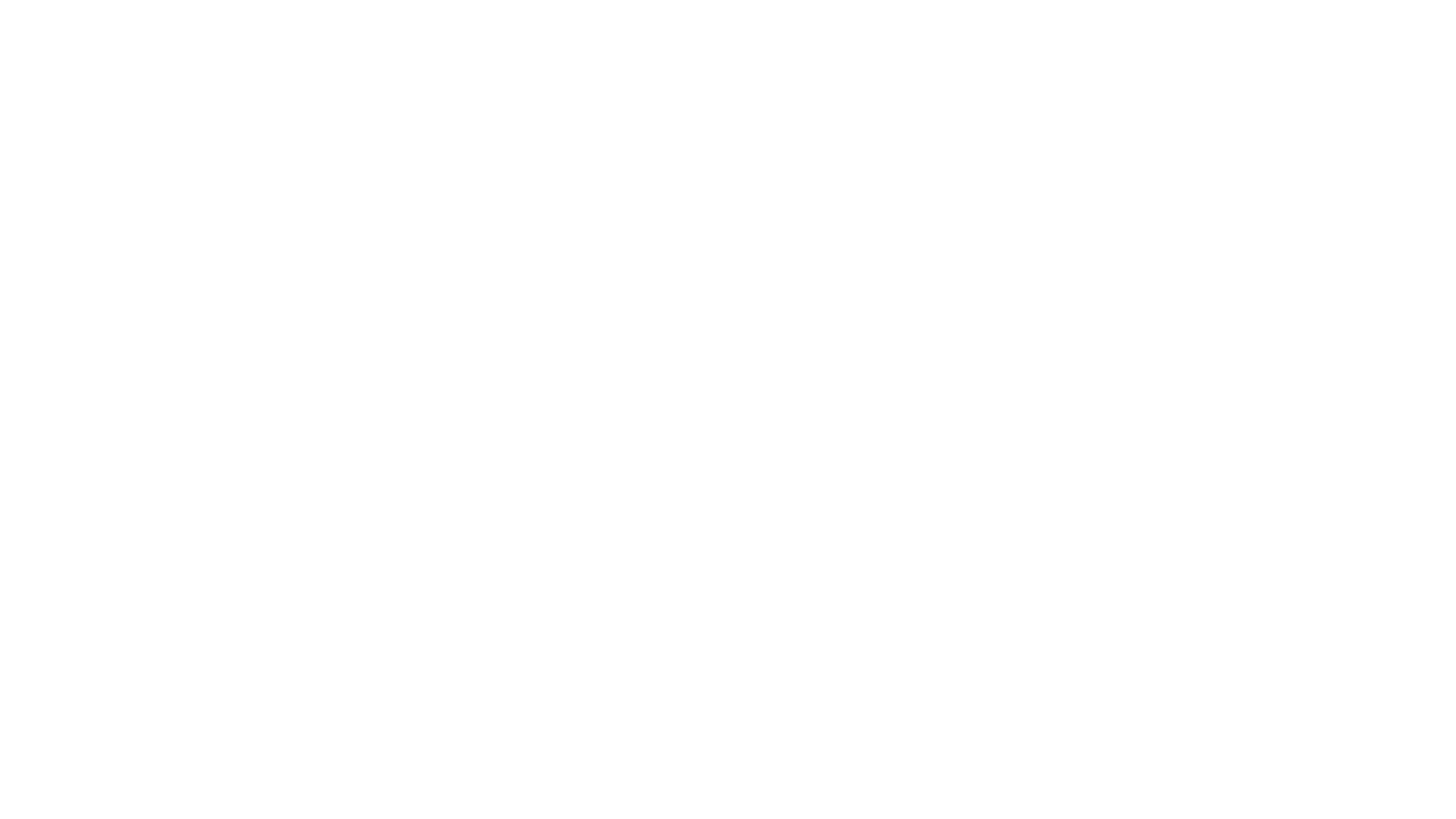 Fluid and electrolyte management is paramount to the care of the surgical patient. 

Changes in both fluid volume and electrolyte composition occur perioperatively , as well as in response to trauma and sepsis.
Introduction
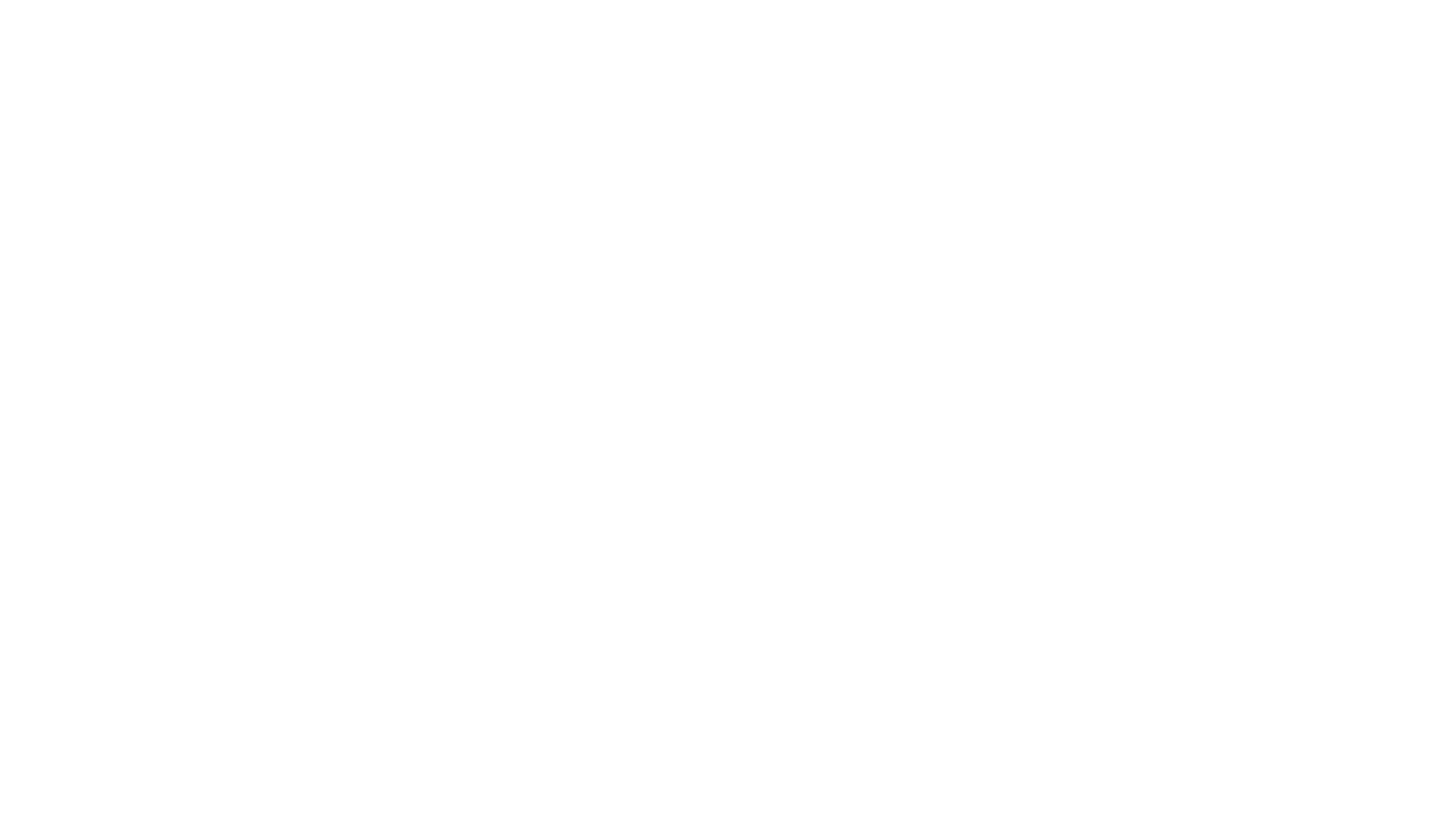 Objective
[Speaker Notes: These concepts are then discussed in relationship to management of specific surgical patients and their commonly encountered fluid and electrolyte abnormalities.]
Body Fluid Compartments
ICF:
55%~75%
2/3
X 50~70% 
lean body weight
TBW
Extravascular
Interstitial 
fluid
Male (55%) > female (45%)
Most concentrated in skeletal muscle
TBW=0.6xBW
ICF=0.4xBW
ECF=0.2xBW
3/4
1/3
ECF
Intravascular
plasma
1/4
[Speaker Notes: TBW varies with age ,gender and body habitus 
In adult males= 55% of body weight
In adult female=45% of body weight
In infant = 80% of body weight
Obese patients have less TBW per Kg than lean body adult. 
The lower percentage of TBW in females correlates with a higher percentage of adipose tissue and lower percentage of muscle mass in most. Estimates of percentage of TBW should be adjusted downward approximately 10% to 20% for obese individuals and upward by 10% for malnourished individuals.
TBW is divided into three functional fluid compartments: plasma, extravascular interstitial fluid, and intracellular fluid (Fig. 3-1). The extracellular fluids (ECF), plasma and interstitial fluid, together compose about one third of the TBW, and the intracellular compartment composes the remaining two thirds. The extracellular water composes 20% of the total body weight and is divided between plasma (5% of body weight) and interstitial fluid (15% of body weight). Intracellular water makes up approximately 40% of an individual’s total body weight, with the largest proportion in the skeletal muscle mass. ECF is measured using indicator dilution methods.
Intracellular fluid (ICF)=55% TBW or 30%-40% BW
2= Extracellular fluid (ECF) =45%TBW or 20% BW   
Interstitial  fluid =15% of body weight
Intravascular fluid or plasma volume 
= 5% of body weight]
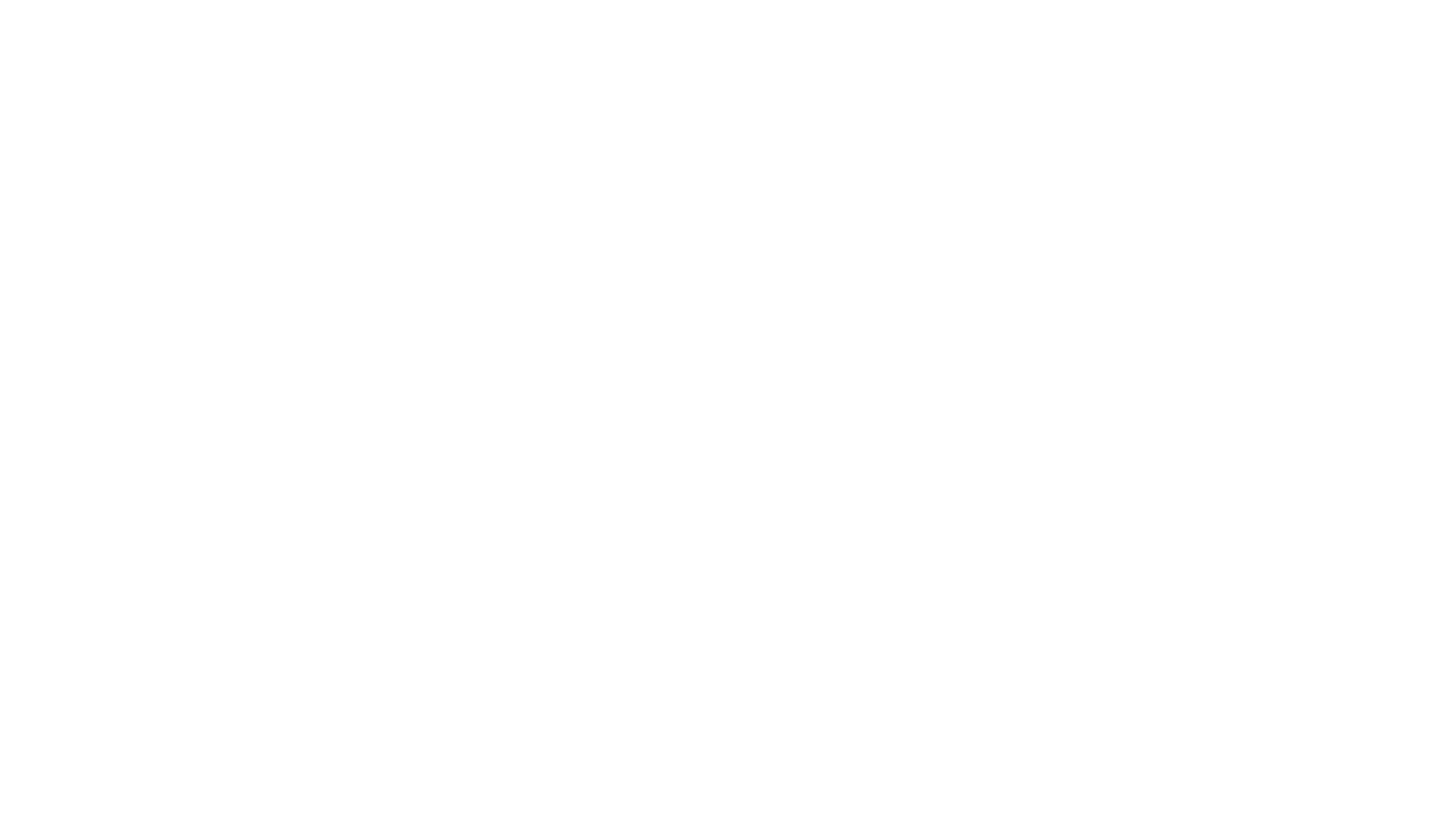 Functional Body fluid components
Fluid compartments
ICF
Fluid compartments
ICF
Plasma
Interstitial
ECF
Fluid compartments
ICF
Plasma
Interstitial
ECF
Fluid compartments
Capillary Membrane
ICF
Plasma
Interstitial
ECF
Fluid compartments
Capillary Membrane
ICF
Plasma
Interstitial
ECF
Fluid compartments
Capillary Membrane
Cell Membrane
ICF
Plasma
Interstitial
ECF
Colloid osmotic pressure
Capillary Membrane
Capillary membrane freely permeable to water and electrolytes but not to large molecules such as proteins (albumin).
Plasma
Interstitial
ECF
Colloid osmotic pressure
Capillary Membrane
Capillary membrane freely permeable to water and electrolytes but not to large molecules such as proteins (albumin).
Plasma
Interstitial
ECF
Colloid osmotic pressure
Capillary Membrane
Capillary membrane freely permeable to water and electrolytes but not to large molecules such as proteins (albumin). 
The albumin on the plasma side gives rise to a colloid osmotic pressure gradient favouring movement of water into the plasma
H2O
Plasma
Interstitial
H2O
ECF
Colloid osmotic pressure
Capillary Membrane
Capillary membrane freely permeable to water and electrolytes but not to large molecules such as proteins (albumin). 
The albumin on the plasma side gives rise to a colloid osmotic pressure gradient favouring movement of water into the plasma
This is balanced out by the hydrostatic pressure difference
H2O
H2O
Plasma
Interstitial
H2O
120/80
H2O
ECF
Cell Membrane
Cell Membrane
H2O
ICF
H2O
Interstitial
Cell membrane is freely permeable to H20 but
Cell Membrane
Cell Membrane
H2O
ICF
H2O
Interstitial
Na+
K+
Cell membrane is freely permeable to H20 but Na and K are pumped across this membrane to maintain a gradient!
Cell Membrane
Cell Membrane
H2O
ICF
H2O
Interstitial
Na-
K+
[K+] =4
Cell membrane is freely permeable to H20 but Na and K are pumped across this membrane to maintain a gradient!
Cell Membrane
Cell Membrane
H2O
ICF
H2O
Interstitial
Na-
K+
[K+] =150
[K+] =4
Cell membrane is freely permeable to H20 but Na and K are pumped across this membrane to maintain a gradient!
Cell Membrane
Cell Membrane
H2O
Na+= 144
ICF
H2O
Interstitial
Na-
K+
[K+] =150
[K+] =4
Cell membrane is freely permeable to H20 but Na and K are pumped across this membrane to maintain a gradient!
Cell Membrane
Cell Membrane
H2O
Na+= 10
Na+= 144
ICF
H2O
Interstitial
Na-
K+
[K+] =150
[K+] =4
Cell membrane is freely permeable to H20 but Na and K are pumped across this membrane to maintain a gradient!
Composition of Fluid Compartments
200 mEq/L
200 mEq/L
154 mEq/L
154 mEq/L
153 mEq/L
153 mEq/L
CATIONS    ANIONS

K+           150   HPO4
                                             150
                   504—







                   HCO3-      10







Mg++      40  Protein    40


Na+            10
CATIONS    ANIONS

Na+    142    Cl -       103

                 HC03-         27


                  504—
                             3
                  PO4---

K+         4
           
                 organic
Ca++   5    Acid       5

Mg++    3   Protein  16
CATIONS    ANIONS

Na+    144    Cl -       114




                  HC03-       30


                  504—
K+        4                  3
                  PO4---
           
                  organic
Ca++      3    Acid       5

Mg++     2   Protein    1
PLASMA
INTERSTITAL FLID
INTRACELLULAR FLID
Cations
Anions
150
Na+
100
Cl-
ECF
50
HCO3-
0
K+
Protein
Ca 2+
Mg 2+
PO43-
Organic 
anion
50
ICF
100
150
Composition of Body Fluids:
Osmolarity = solute/(solute+solvent)
 Osmolality = solute/solvent (290~310mOsm/L)
 Tonicity = effective osmolality
 Plasma osmolility = 2 x (Na) + (Glucose/18) + (Urea/2.8)
 Plasma tonicity = 2 x (Na) + (Glucose/18)
Fluid balance
[Speaker Notes: Normal Exchange of Fluid and Electrolytes The healthy person consumes an average of 2000 mL of water per day, approximately 75% from oral intake and the rest extracted from solid foods. Daily water losses include 800 to 1200 mL in urine, 250 mL in stool, and 600 mL in insensible losses. Insensible losses of water occur through both the skin (75%) and lungs (25%) and can be increased by such factors as fever, hypermetabolism, and hyperventilation. Sensible water losses such as sweating or pathologic loss of gastrointestinal (GI) fluids vary widely, but these include the loss of electrolytes as well as water (Table 3-1). To clear the products of metabolism, the kidneys must excrete a minimum of 500 to 800 mL of urine per day, regardless of the amount of oral intake. The typical individual consumes 3 to 5 g of dietary salt per day, with the balance maintained by the kidneys. With hyponatremia or hypovolemia, sodium excretion can be reduced to as little as 1 mEq/d or maximized to as much as 5000 mEq/d to achieve balance except in people with salt-wasting kidneys. Sweat is hypotonic, and sweating usually results in only a small sodium loss. GI losses are isotonic to slightly hypotonic and contribute little to net gain or loss of free water when measured and appropriately replaced by isotonic salt solutions. Classification of Body Fluid Changes Disorders in fluid balance may be classified into three general categories: disturbances in (a) volume, (b) concentration, and (c) composition. Although each of these may occur simultaneously, each is a separate entity with unique mechanisms demanding individual correction. Isotonic gain or loss of salt solution results in extracellular volume changes, with little impact on intracellular fluid volume. If free water is added or lost from the ECF, water will pass between the ECF and intracellular fluid until solute concentration or osmolarity is equalized between]
Fluid disturbance
Signs and symptoms of volume disturbance
Acute volume deficit is associated with cardiovascular and central nervous system signs.
Chronic deficits display tissue signs, such as a decrease in skin turgor and sunken eyes, in addition to cardiovascular and central nervous system signs 
Laboratory examination may reveal an elevated BUN level if the deficit is severe enough to reduce glomerular filtration and hemoconcentration. 
Urine osmolality usually will be higher than serum osmolality, and urine sodium will be low, typically <20 mEq/L.
 Serum sodium concentration does not necessarily reflect volume status and therefore may be high, normal, or low when a volume deficit is present. 
Sodium changes the distribution because it influences osmolarity
[Speaker Notes: The most common cause of volume deficit in surgical patients is a loss of GI fluids (Table 3-3) from nasogastric suction, vomiting, diarrhea, or enterocutaneous fistula. In addition, sequestration secondary to soft tissue injuries, burns, and intra-abdominal processes such as peritonitis, obstruction, or prolonged surgery can also lead to massive volume deficits. Extracellular volume excess may be iatrogenic or secondary to renal dysfunction, congestive heart failure, or cirrhosis. Both plasma and interstitial volumes usually are increased. Symptoms are primarily pulmonary and cardiovascular (see Table 3-2). In fit patients, edema and hyperdynamic circulation are common and well tolerated. However, the elderly and patients with cardiac disease may quickly develop congestive]
Volume control
[Speaker Notes: 2 For example, when plasma osmolality is increased, thirst is stimulated and water consumption increases, although the exact cell mechanism is not known.3]
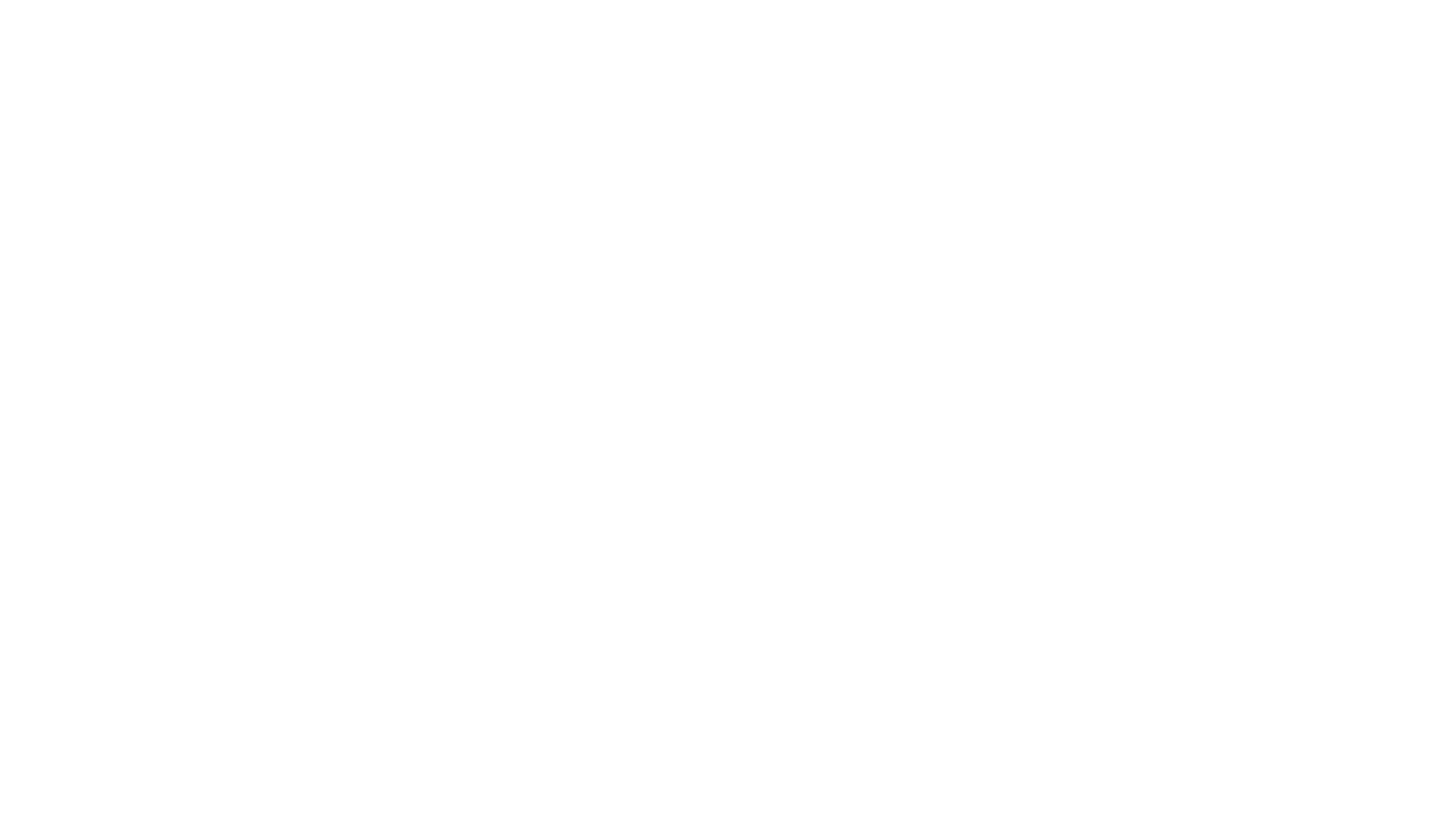 Composition of GI secretions
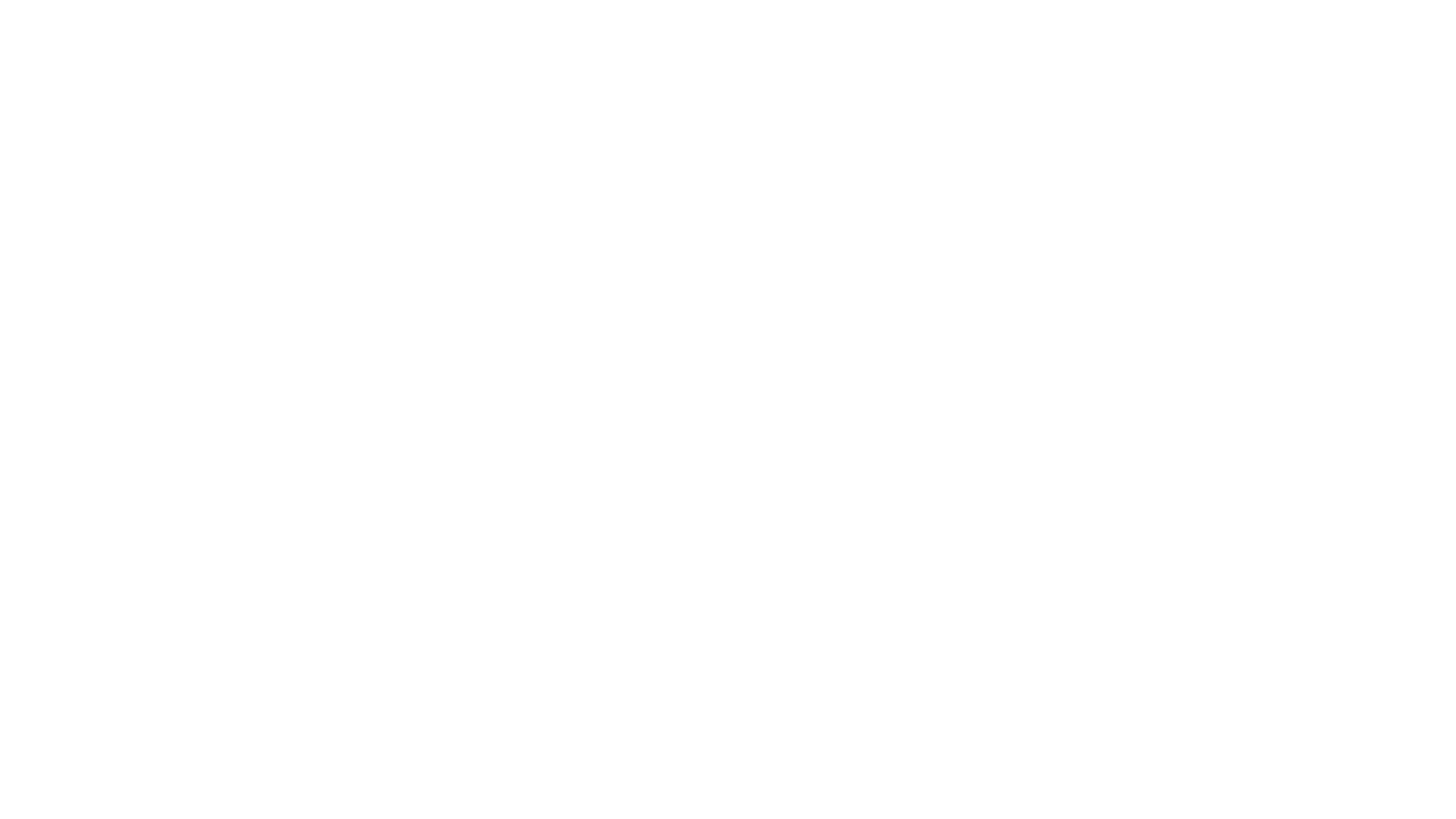 Diminished skin turgor
 Dry oral mucus membrane
 Oliguria 
     - <500ml/day
     - normal: 0.5~1ml/kg/h
 Tachycardia
 Hypotension
 Hypoperfusioncyanosis
 Altered mental status
Signs of Hypovolemia:
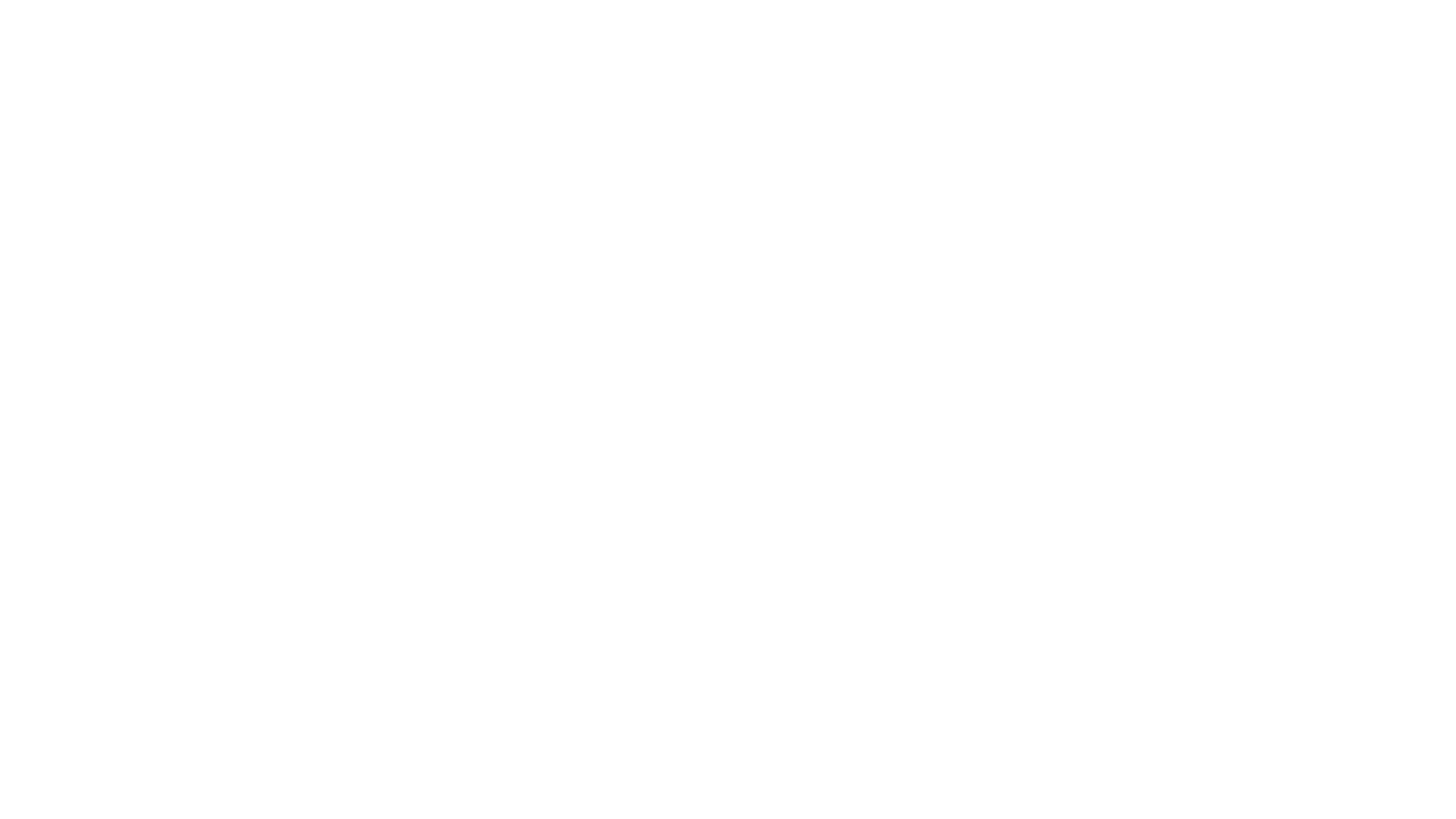 Thorough history taking: poor intake, GI 
     bleeding…etc
 BUN : Creatinine > 20 : 1 
     - BUN↑: hyperalimentation, glucocorticoid 
                      therapy, UGI bleeding
 Increased specific gravity
 Increased hematocrit
 Electrolytes imbalance
 Acid-base disorder
Clinical Diagnosis of Hypovolemia:
Signs of Hypervolemia:
Hypertension
 Polyuria
 Peripheral edema
 Wet lung
 Jugular vein engorgement
Especially when hypo-albuminemia
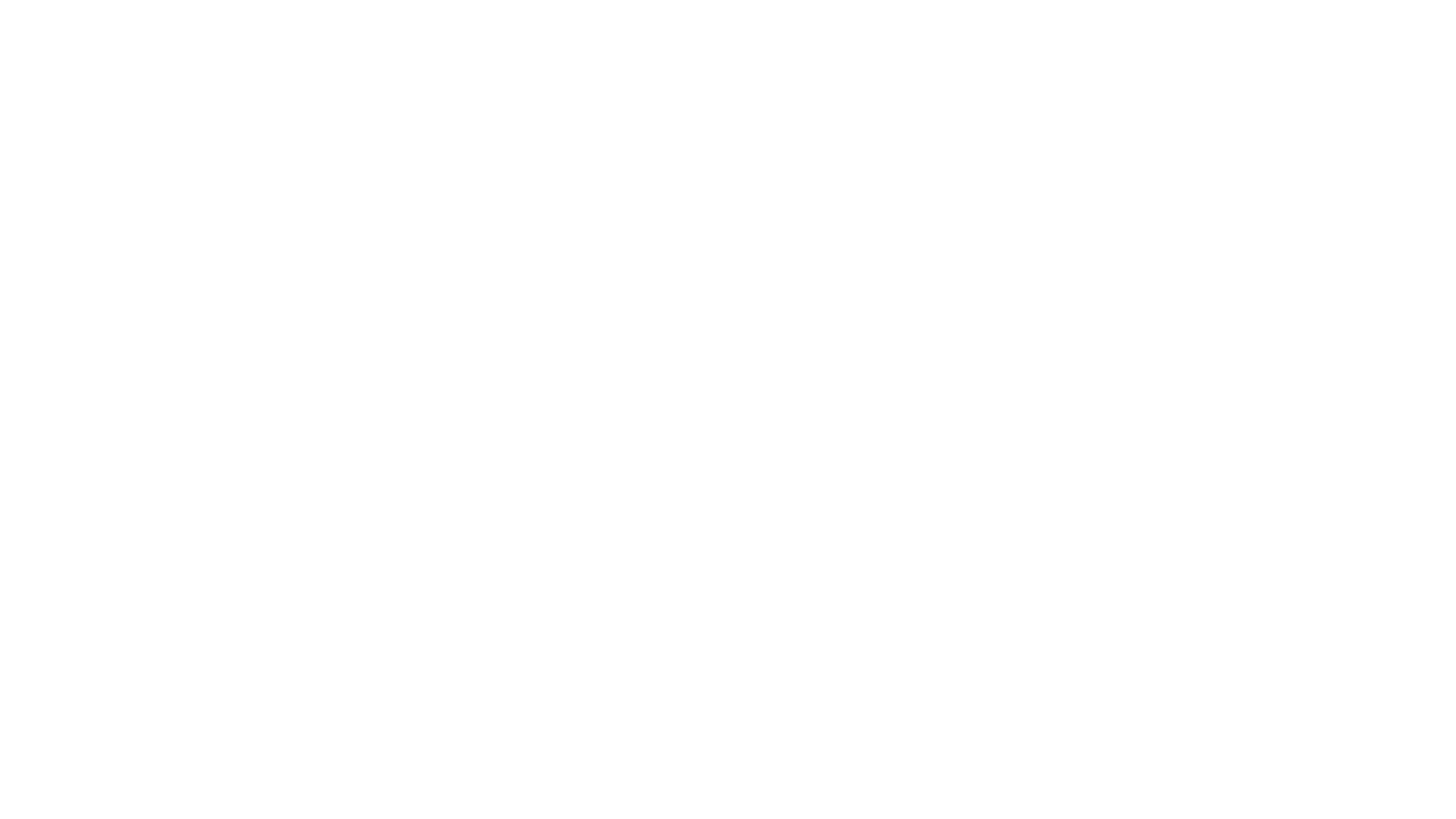 Na is the most abundant positive ion of ECF compartment and is critical in determining the ECF and ICF osmolality.
 Normal amount 135-145 meq/l
Sodium physiology
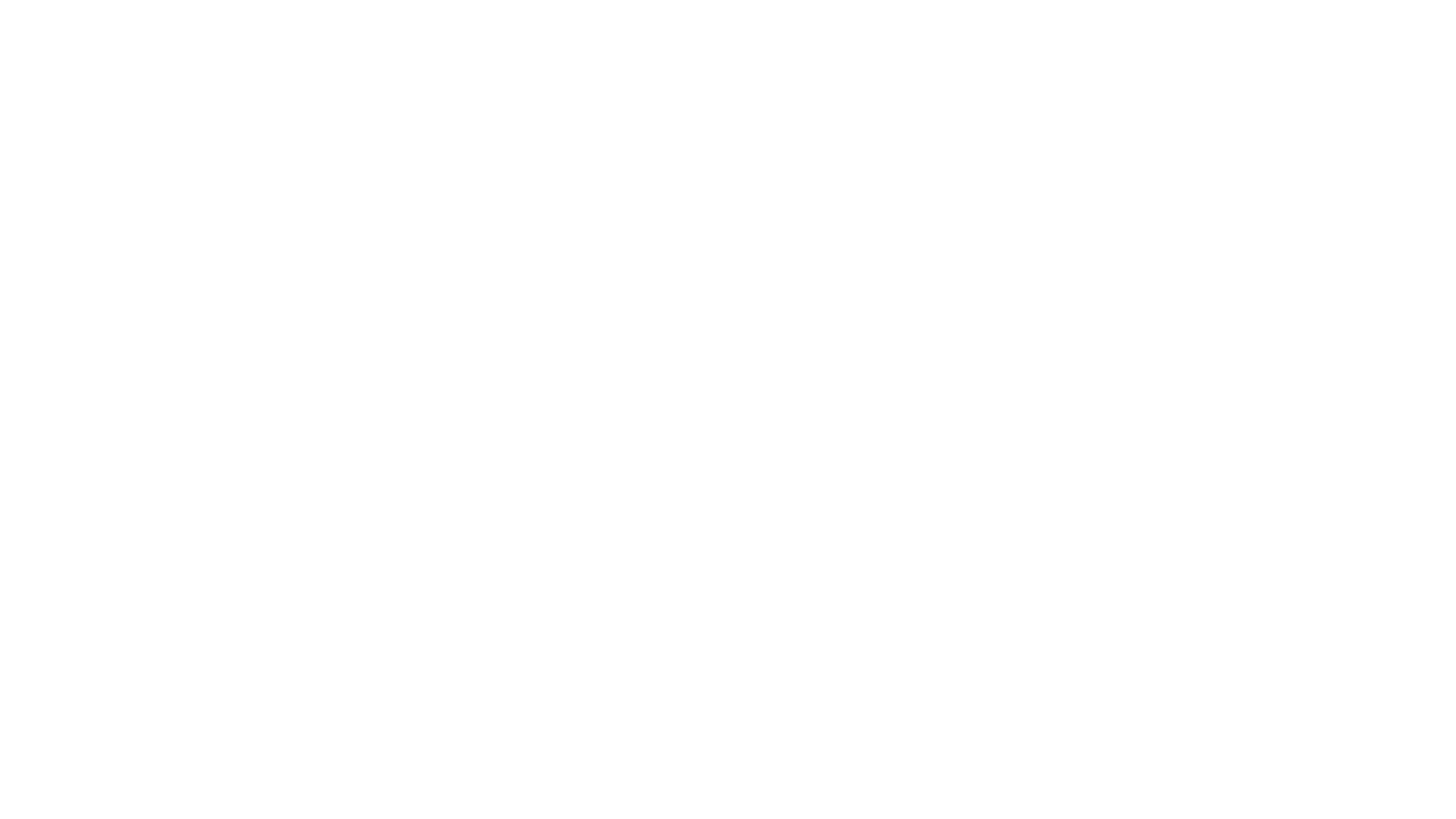 Calculated serum osmolality = 

2 sodium+ glucose/18 + BUN /2.8

Osmolality = 290 mosm
Osmotic Pressure
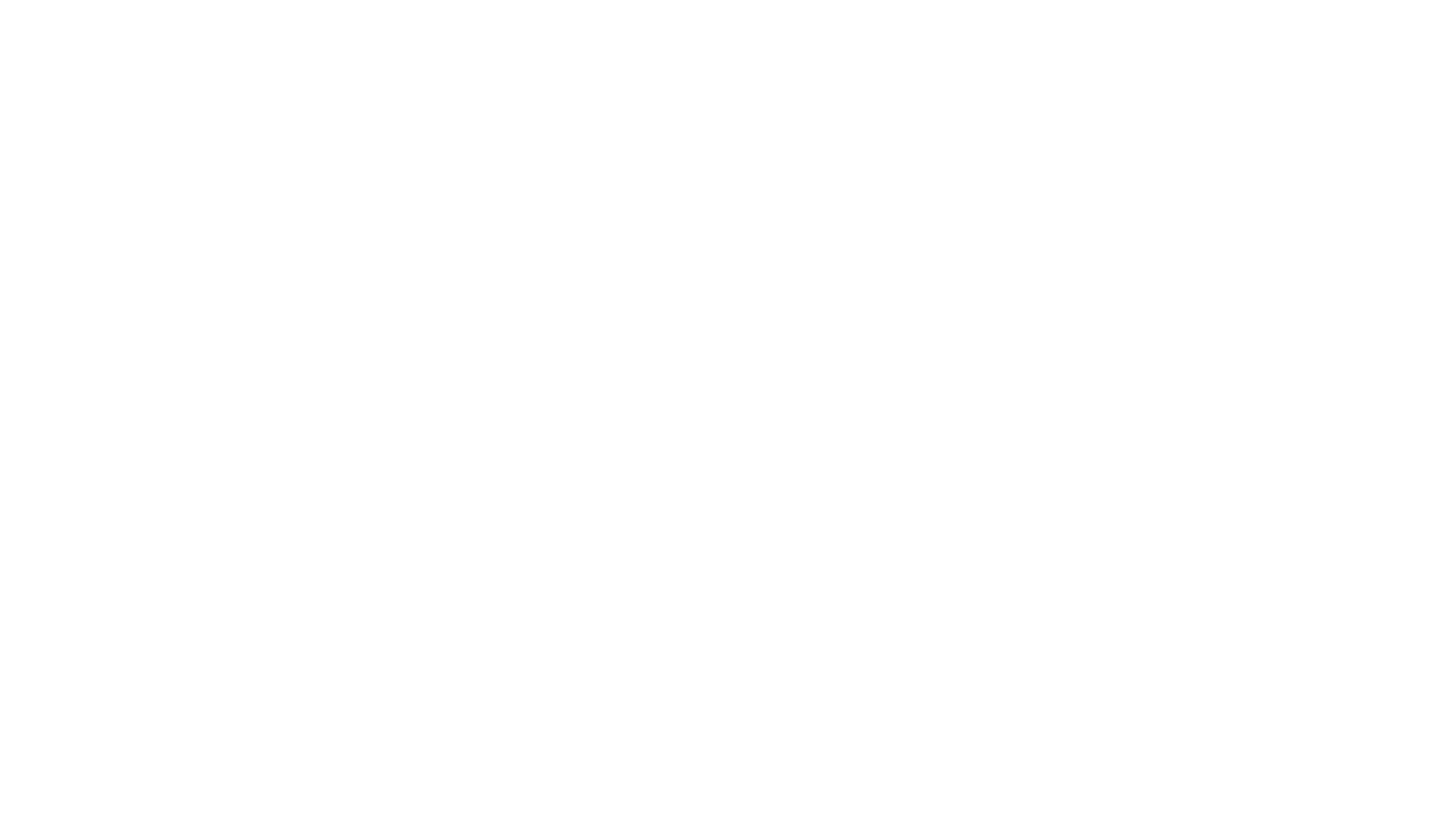 Concentration
Serum sodium concentration
Serum osmolarity 

   Hypovolemic/hypernatremic (burn, fever)
  Hypovolemic/hyponatremic (vomiting ,diarrhea or fistula drainage)
 Normovolemic/hyponatremic (decrease kidney reserve )
 Hypervolemic/hyponatremic (excessive water intake,TURP, DW5%)
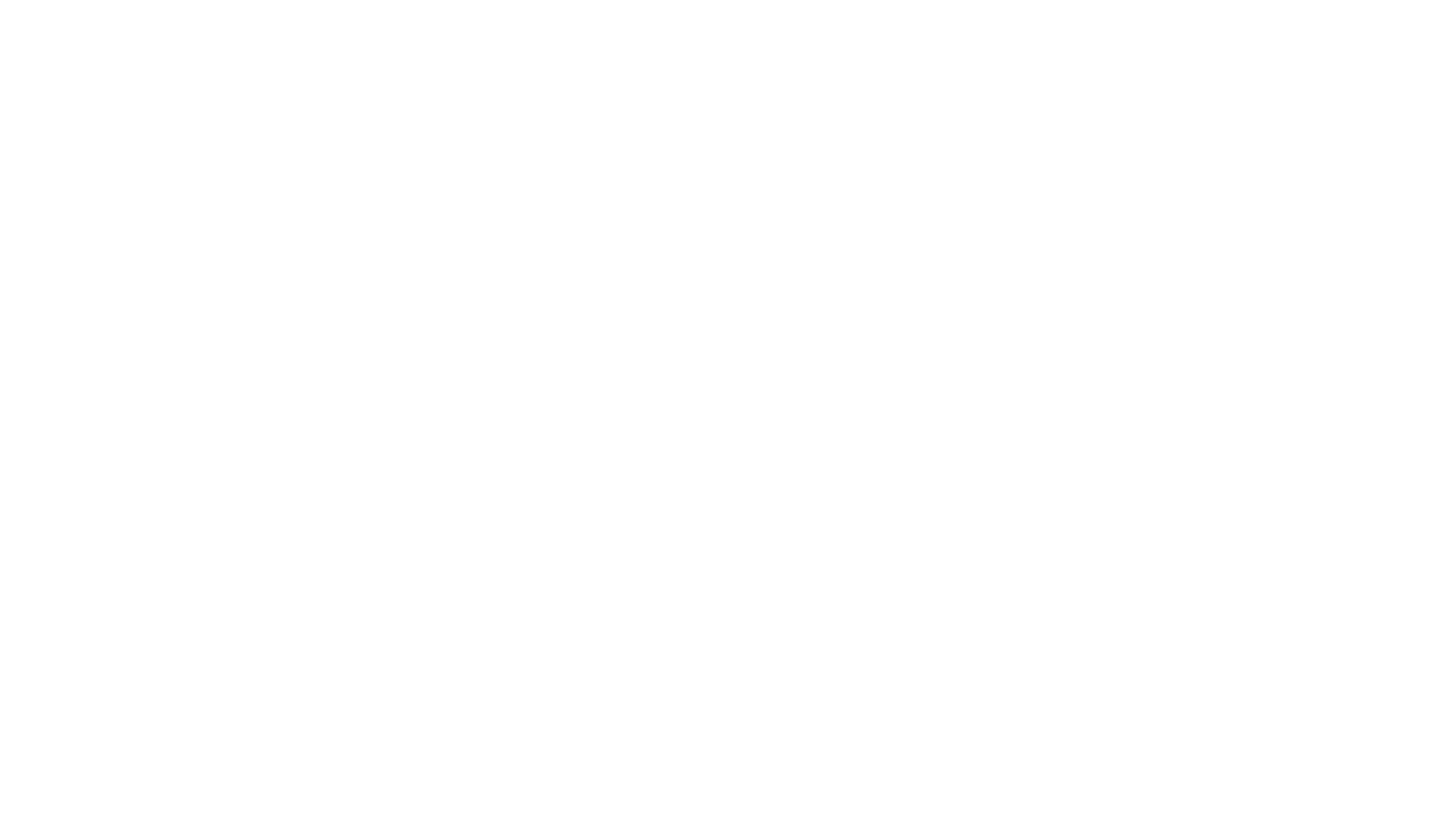 [Speaker Notes: Serum Na>145mEq/L]
Hypernatremia:
Loss of Free Water

Gain of sodium in excess of water
- Hypernatremia
-Hypernatremia
Hypo volemic
Hyper volemic
Normo volemic
Asymptomatic 
Hypernatremia
                                            Symptomatic (Na>160 meq/L)
Clinical Manifestations of Abnormalities in Serum Sodium
Body system                      Hypernatremia
Central nervous system         Restlessness, lethargy, ataxia, irritability, tonic spasms,
                                              delirium, seizures, coma      
Musculoskeletal                     weakness
Cardiovascular                      Tachycardia, hypotension, syncope
Tissue                                   Dry sticky mucous membranes, red swollen tongue, 
                                             decreased saliva and tears
Renal                                     Oliguria   
Metabolic                               Fever
Treatment
The formula used to estimate the amount of water required to correct hypernatremia:
Water deficit (L)=                                       × TBW
Serum sodium-140                                                  140
Estimate TBW as 55% of lean body mass in men and 45% in women
The rate of fluid administration:
Acute hypernatremia: a decrease in serum sodium of no more than 1meq/h and 12meq/d 

Chronic hypernatremia: a decrease in serum sodium of no more than 0.7meq/L/h
Hyponatremia:  Na<135mEq/L
Hyponatremia
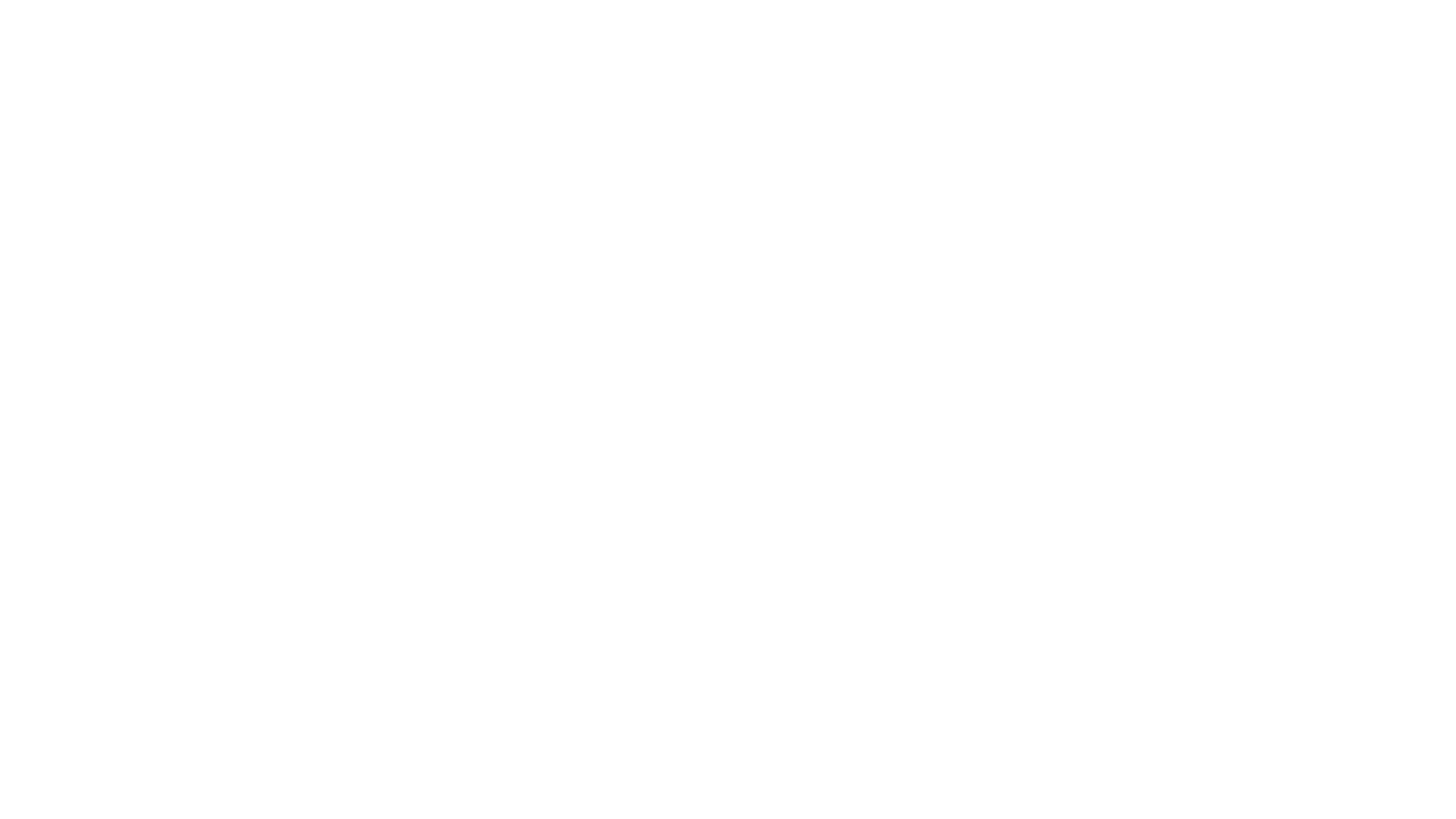 Decrease intake
Low Na diet
Enteral feeds
2.  Increase loss
   Gastrointestinal Losses
 Vomiting
 Prolonged NGT suctioning
 Diarrhea
    Renal Losses
Diuretics
Primary renal disease
3. Depletional hyponatreamia is often accompanied by extracellulr volume deficit
Sodium depletion
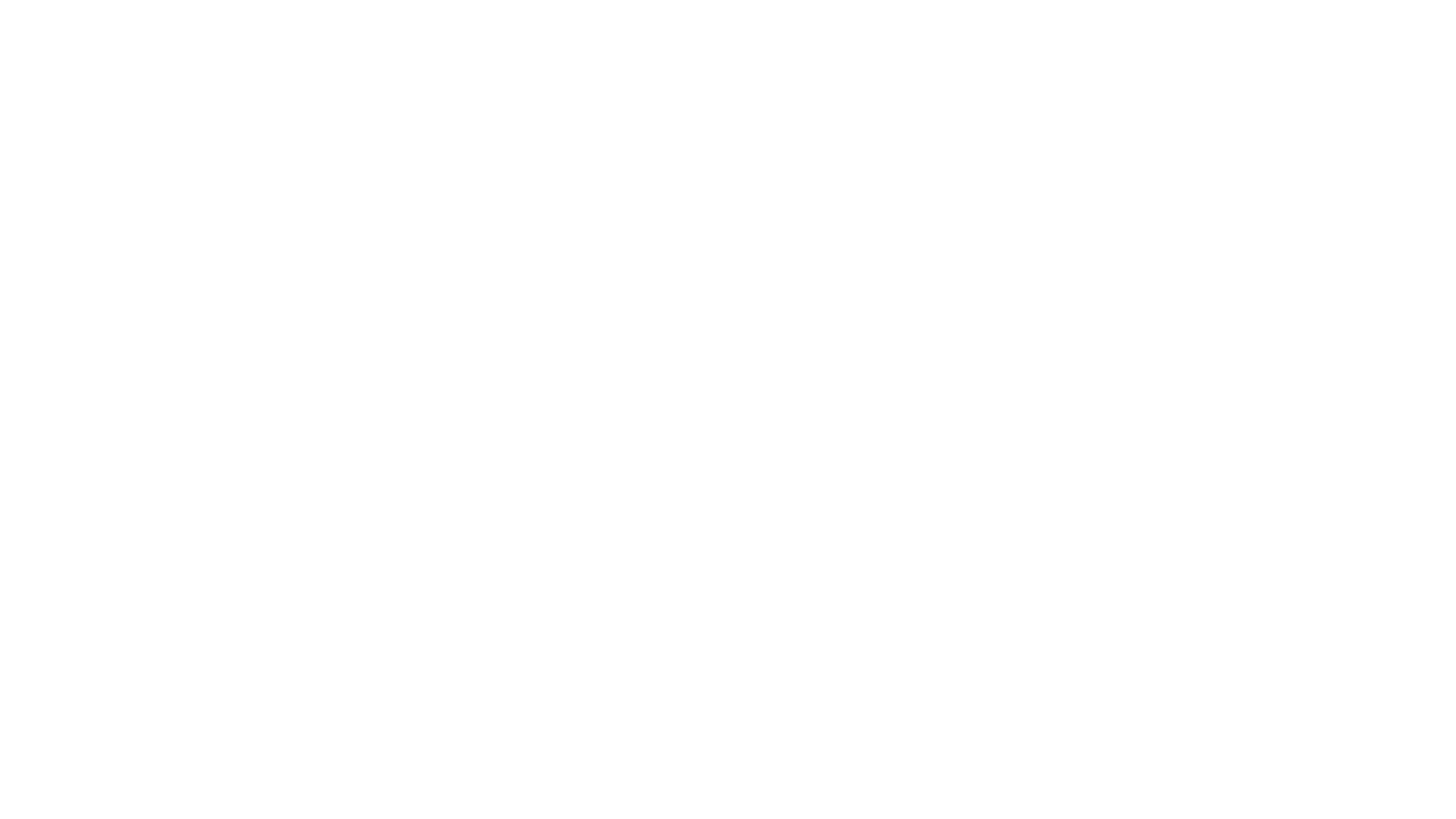 1. Due to excess extracellular water
 Intentional: excessive oral intake
 Iatrogenic: Intravenous
2. Drugs
 Antipsychotics
 Tricyclic antidepressants
 Angiotensin-converting enzyme inhibitors
3. Hyperosmolar
 Mannitol
 Hyperglycemia
4.Pseudohyponatremia
 Plasma lipids
 Plasma proteins
Sodium dilution
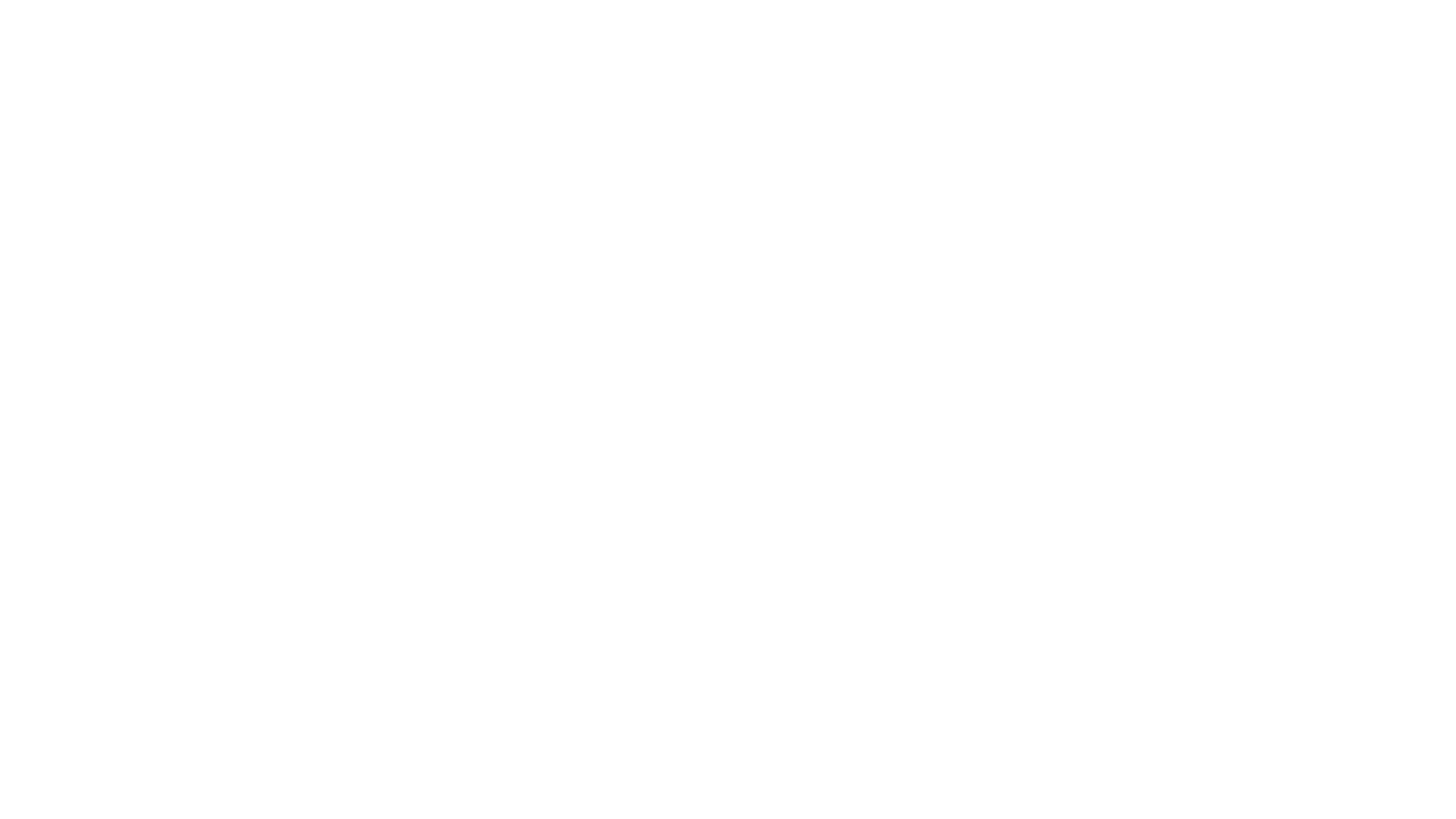 CNS symptom when Na<123 meq/l

Cardiac symptom when Na<100 meq/l
Sign and symptoms
Clinical Manifestations of Abnormalities in Serum Sodium
Body System                   Hyponatremia 

Central nervous system            Headache, confusion, hyper-or hypoactive deep tendon
                                                  reflexes, seizures, coma, increased intracranial pressure
Musculoskeletal                          Weakness, fatigue, muscle cramps/twitching 
Gastrointestinal                            Anorexia, nausea, vomiting, watery diarrhea
Cardiovascular                          Hypertension and bradycardia  if significant increases in     
                                                      intracranial pressure 
Tissue                                             Lacrimation, salivation
Renal                                              Oliguria
[Speaker Notes: For every 100 mg/dL increment in plasma glucose above normal, the plasma sodium should decrease by 1.6 mEq/L.]
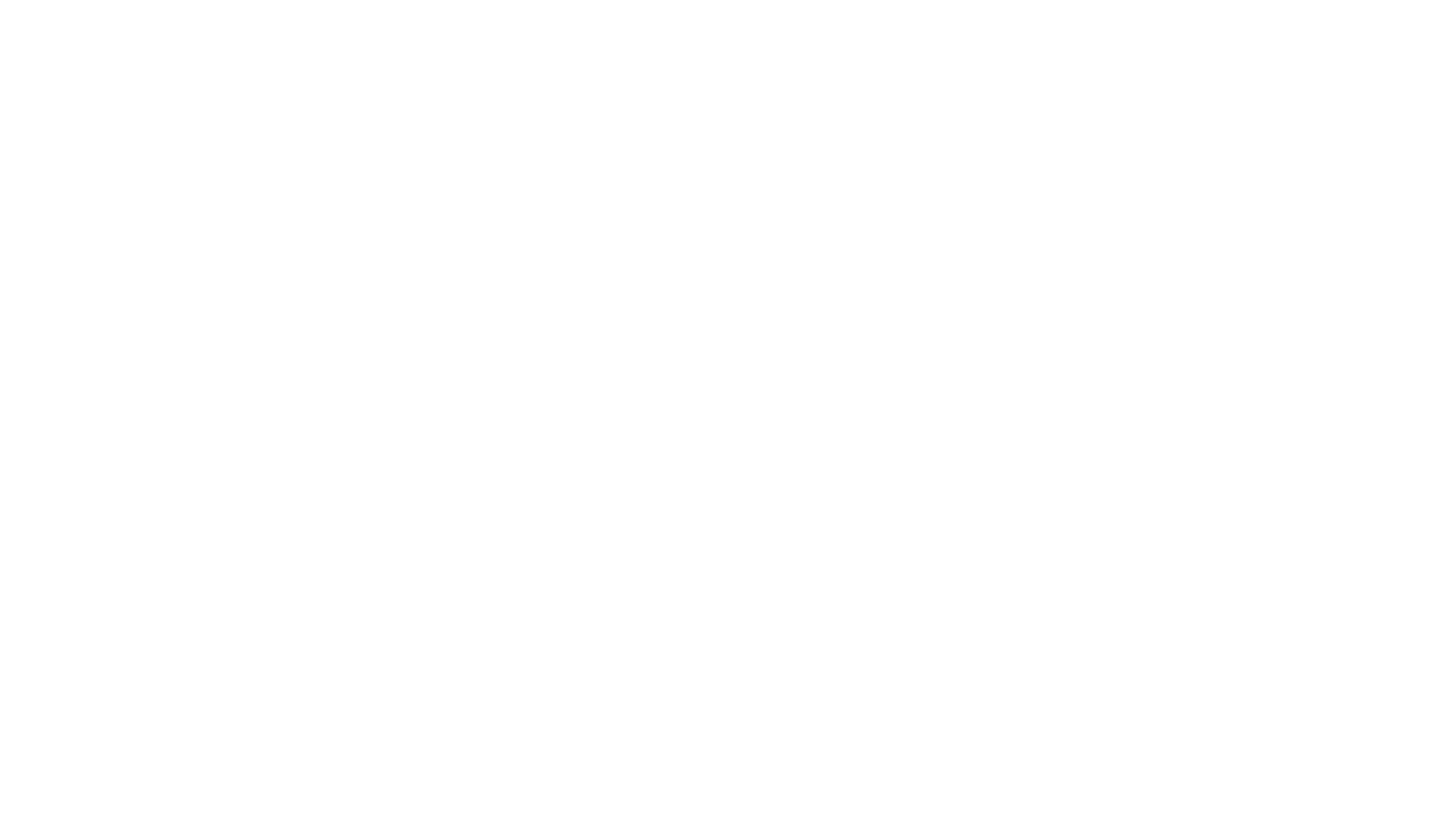 Treatment
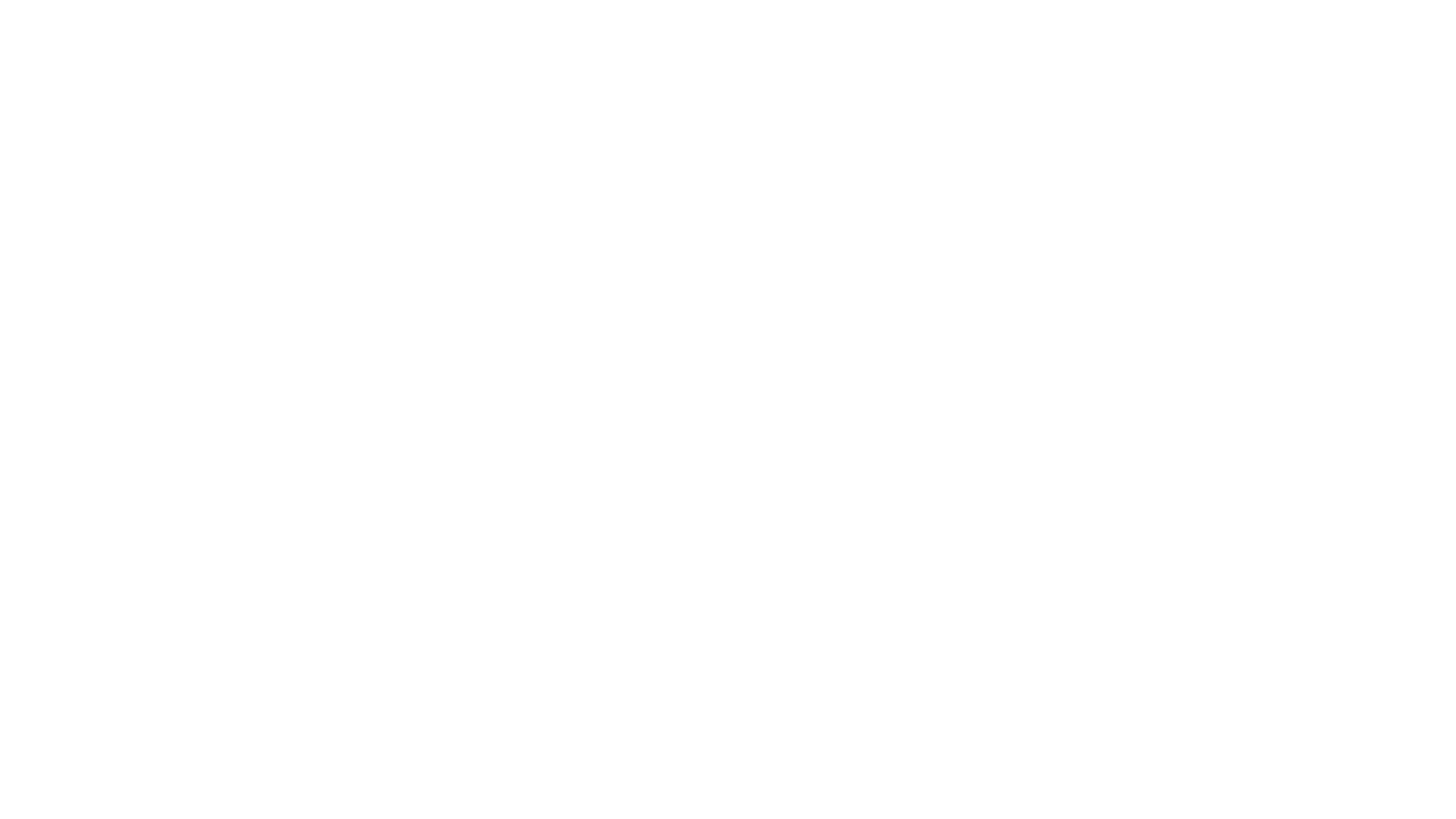 Asymptomatic : increase the sodium level  by no more than 0.5-1 meq/L/h to a maximum increase of 12 meq/L per day 

Symptomatic:  (Na<120 meq/L) Increase the sodium level by no more than 1meq/L per hour until the serum Na level reaches 130 meq/L or neurologic symptoms are improved
Treatment
Rapid correction of hyponatremia

Pontine myelinolysis

Seizures, weakness/paresis, akinetic movements, unresponsiveness 

Permanent brain damage

Death
Potassium abnormalities
The average dietary intake of potassium: 50-100meq/d 
The average renal excretion of potassium: 10-700 meq/d
    - 2% of the total body potassium in ECF (4.5meq/L) 
    - Factors that influence serum potassium:
Surgical stress
Injury 
Acidosis
Tissue catabolism
Hyperkalemia
The normal range of serum potassium: 3.5-5 meq/L
Etiology of Hyperkalemia

Increased intake
    Potassium supplementation
    Blood transfusions
    Endogenous load/destruction:
 hemolysis, rhabdomyolysis,
       cruch injury, gastrointestinal hemorrhage
Increased release
    Acidosis
    Rapid rise of extracellure osmolality (hyperglycemia or mannitol)
Impaired excretion of potassium
    Renal  insufficiency/failure
Clinical manifestation of hyperkalemia
System                      hyperkalemia
Gastrointestinal                  Nausea/vomiting ,colic, diarrhea
Neuromuscular                   weakness, paralysis, respiratory failure
Cardiovascular                   Arrhythmia, arrest

ECG changes                     Peaked T waves (early change)
                                       Flattened P wave 
                                       Prolonged PR interval (first-degree block)
                                       Widened QRS complex
                                       Sine wave formation 
                                       Ventricular fibrillation
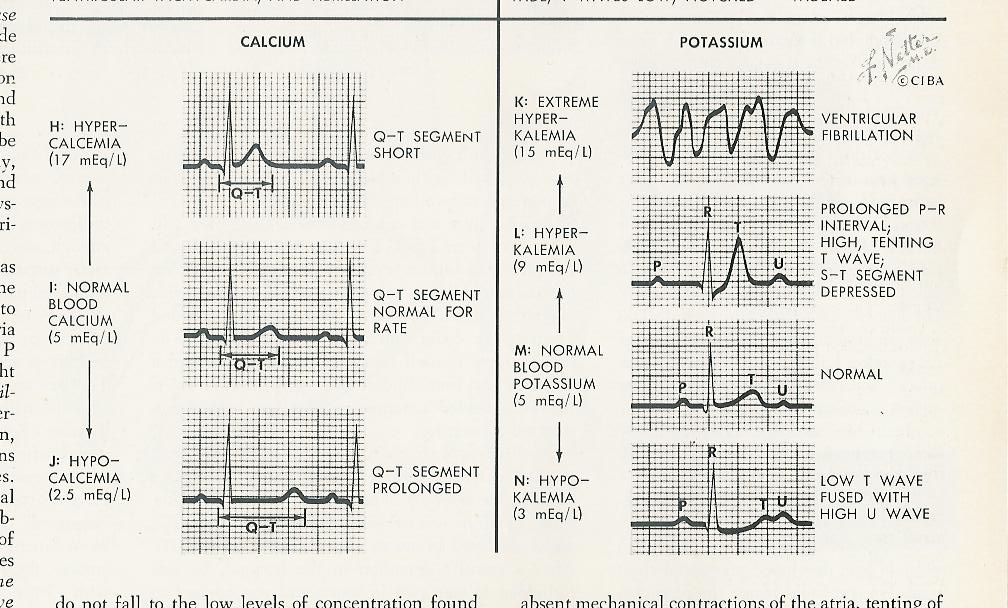 Treatment
Treatment of symptomatic hyperkalemia
Potassium  removal
   Kayexalate 
      Oral administration is 15-30 g in 50-100 mLof 20% sorbitol
       Rectal administration is 50 g in 200 mL 20% sorbitol
   Dialysis

Shift potassium 
   Glucose 1 vial of D50% and regular insulin 5-10 units intravenous 
   Bicarbonate 1 vial intravenous

Counteract cardiac effects
   Calcium gluconate 5-10 mL of 10% solution
Hypokalemia
Etiology : 
inadequate intake
    Dietary, potassium-free intravenous fluids, potassium-deficient 
         total parenteral nutrition 
Excessive potassium excretion 
     Hyperaldosteronism 
     Medications
Gastrointestinal losses
     Direct loss of potassium from gastrointestinal fluid (diarrhea)
     Renal loss of potassium (gastric fluid, either as vomiting or high  
          nasogastric output)
Intracellular-shift (metabolic alkalosis or insulin therapy)
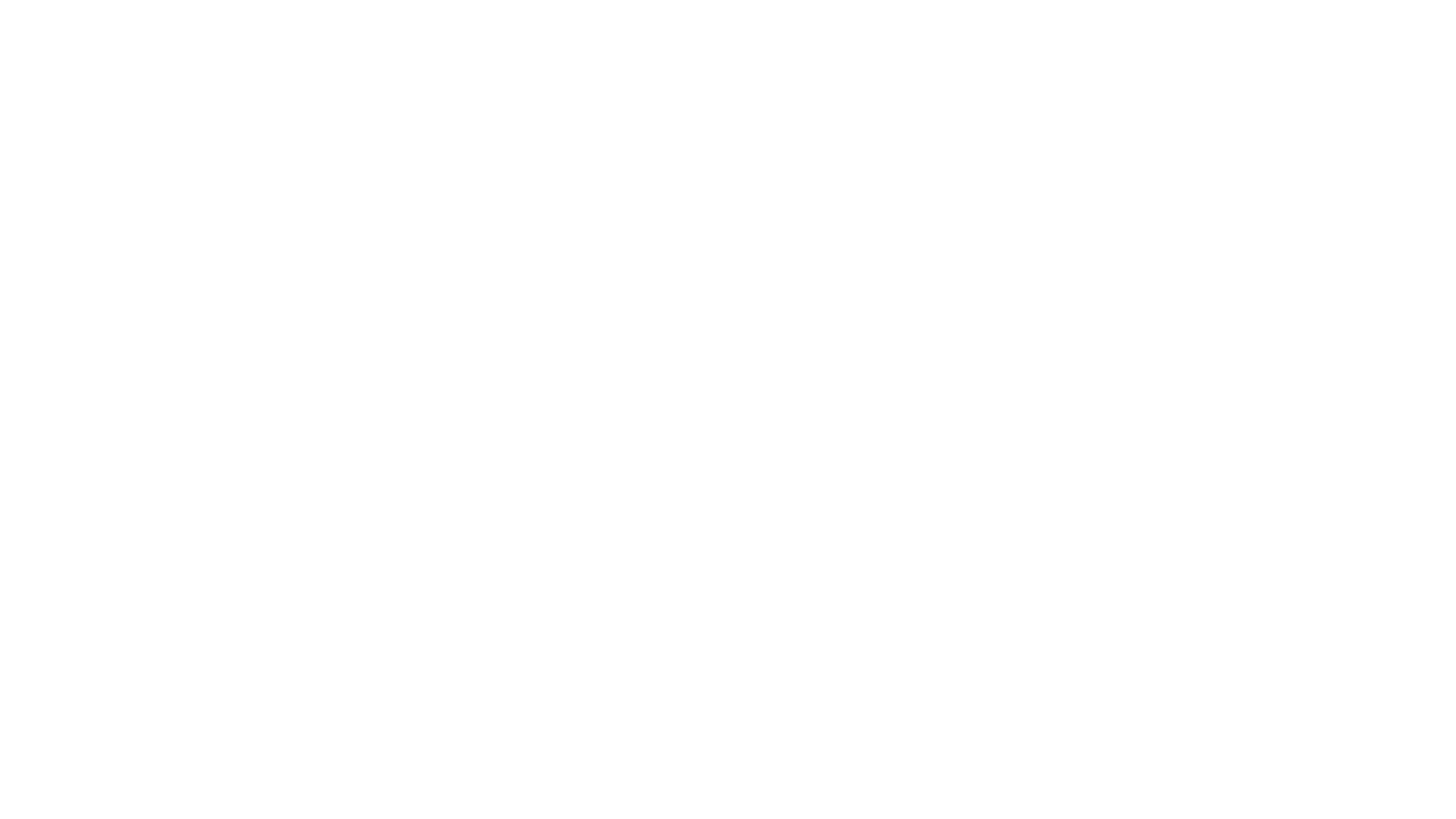 Potassium decrease by 0.3 meq/L for every 0.1 increase in PH above normal
Potassium changes associated with alkalosis:
Magnesium Depletion
(drug induced: amphotericin, amioglycosides, cisplatin)

Renal potassium wastage

Hypokalemia
Clinical Manifestation of Abnormalities in potassium
System                           hypokalemia
Gastrointestinal                  Ileus, constipation  
Neuromuscular                   Decreased reflexes, fatigue, weakness, 
                                             paralysis
Cardiovascular                   Arrest
ECG changes                     U-waves
                                         T-wave flattening  
                                         ST-segment changes
                                        Arrhythmias
Treatment
Electrolyte Replacement Therapy Protocol
Potassium 

Serum potassium level <4.0 mEq/L
   Asymptomatic, tolerating enteral nutrition: KC1 40 mEq per entral  access         
      × 1 doses 
   Asymptomatic, not tolerating entral nutrition: KC1 20 mEq IV q2h × 2 doses 
   Symptomatic: KC1 20 mEq IV q1h × 4 doses 
   Recheck potassium level 2 hours after end of infusion; if <3.5 mEq/L and  
       asymptomatic, replace as per above protocol
Oral repletion for mild and asymptomatic hypokalemia
IV repletion for severe and symptomatic hypokalemia
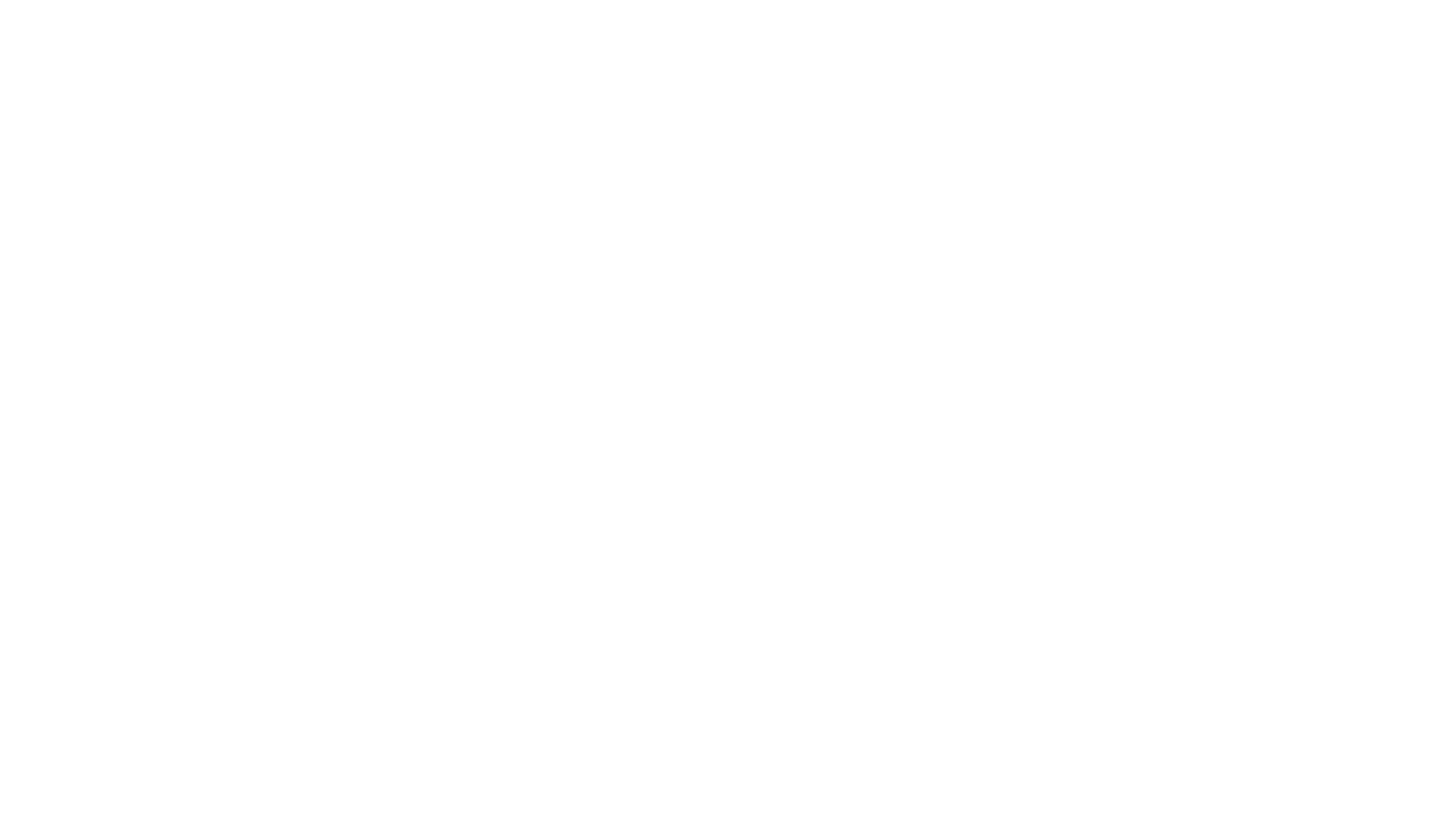 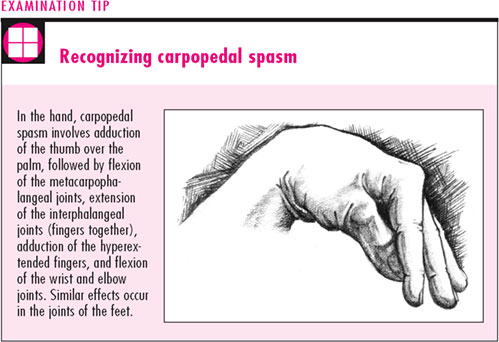 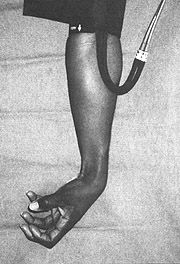 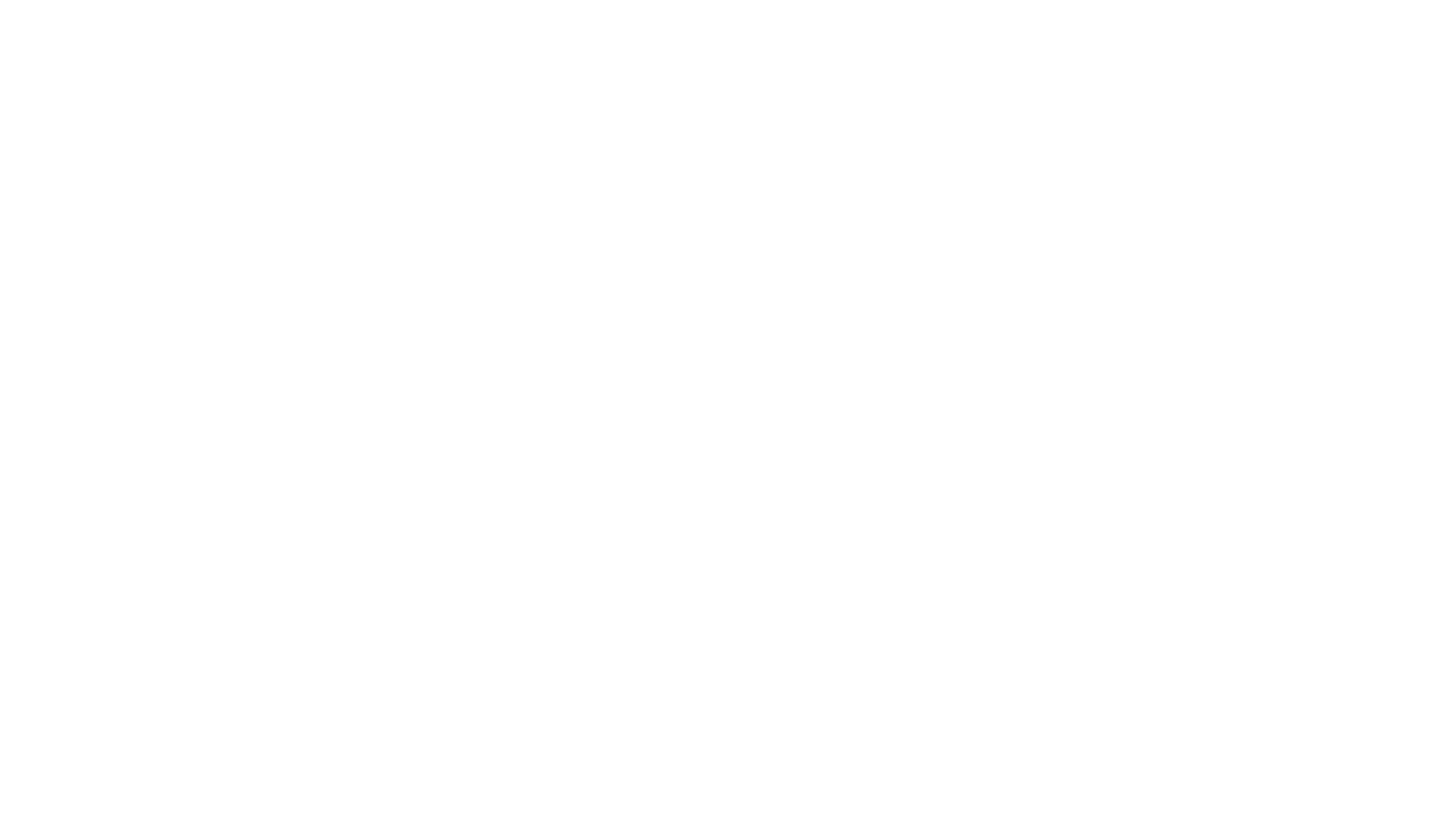 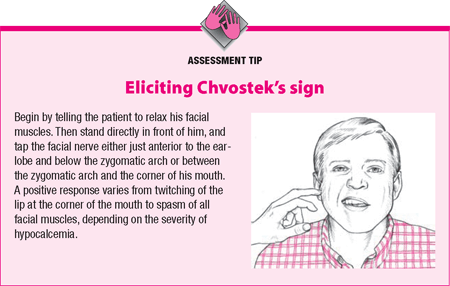 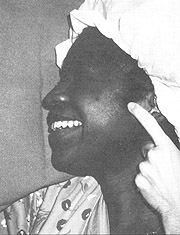 Magnesium Abnormalities
Normal dietary intake: 20meq (240mg)
Excretion in both the feces and urine 
Normal serum level: 1.9-2.5 mg/dL
Hypermagnesemia
Etiology:
Impaired renal function

Excess intake (in the from of TPN or magnesium-containing laxatives and antacids)
Clinical manifestation hypermanesemia
System                           hypermanesemia
Gastrointestinal                           Nausea/vomiting
  
Neuromuscular                            weakness, lethargy, Decreased 
                                                    reflexes
Cardiovascular                          Hypotension, arrest

ECG changes                             Increased PR interval 
                                                 Widened QRS complex  
                                                 Elevated T waves
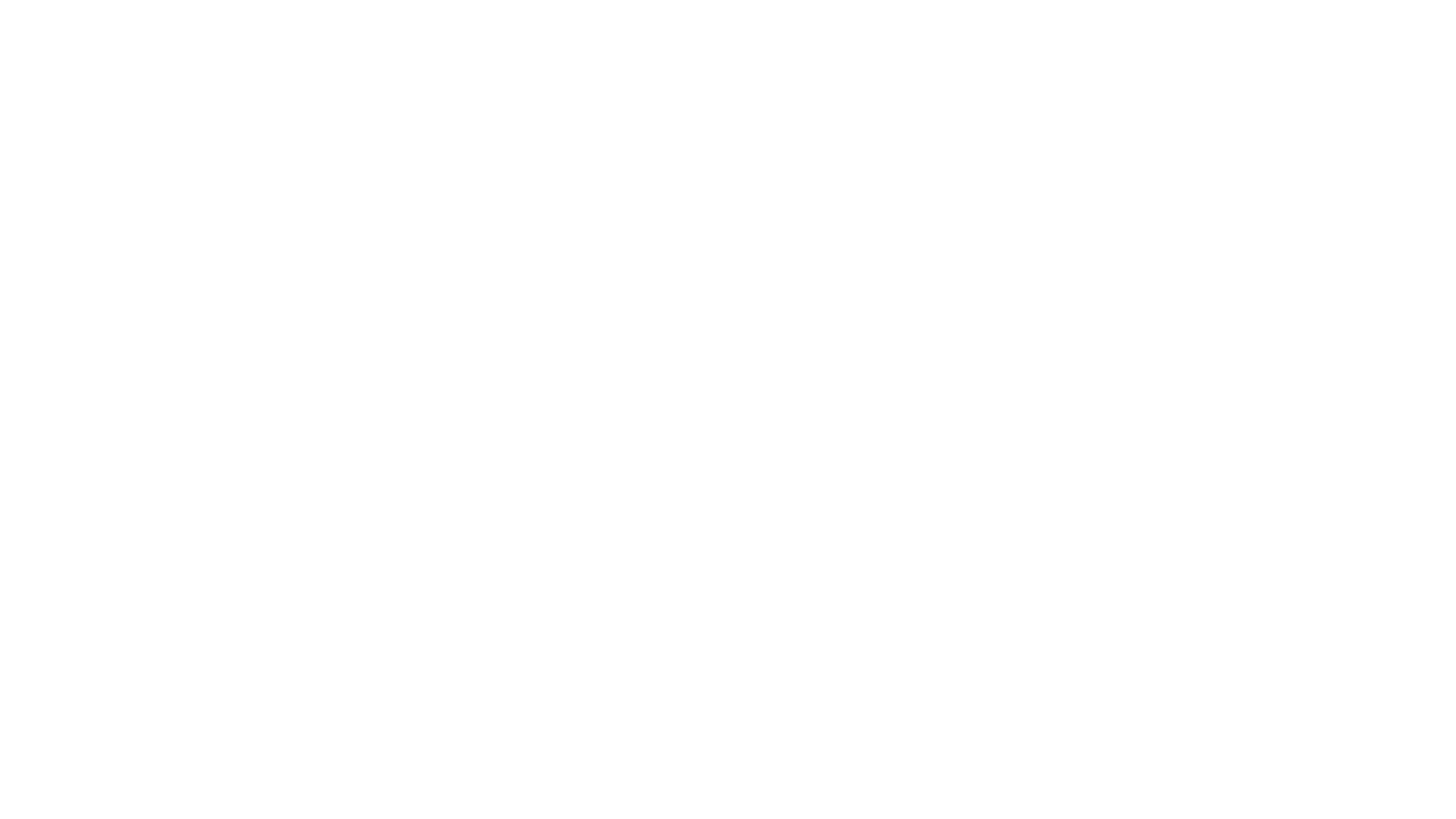 Withhold exogenous sources of magnesium
Correct volume deficit
Correct acidosis if present
Calcium  chloride (5-10 ml) to manage acute symptoms (cardiovascular effects)
Dialysis (if elevated levels or symptoms persist)
Treatment
Hypomagnesemia
Calcium/ magnesium receptors on renal tubular cells is primarily responsible for mg homeostasis.
Etiology:
Poor intake (starvation, alcoholism prolonged use of IV fluids, and TPN with inadequate supplementation of magnesium)
Increased renal excretion (alcohol, most diuretics, and amphotericin B) 
GI losses (diarrhea)
Malabsorption 
Acute pancreatitis 
Diabetic ketoacidosis 
Primary aldosteronism
Clinical manifestation of hypomagnesemia:(similar to hypocalcemia)
Hyper active reflexes, muscle tremors, tetany with chevostek’s  sign

Delirium and seizures in severe deficiency

ECG changes:
Prolonged QT and PR interval 
ST-segment depression
Flattening or inversion of P waves 
Torsades de pointes 
Arrhythmia
Treatment
For asymptomatic and mild hypomagnesemia administer oral mg. 

For severe deficit (<1meq/L) or symptomatic patient administer 1 to 2 g of mg-sulfate IV over 2 minute (simultaneous with ca-gluconate).
Acid-Base balance
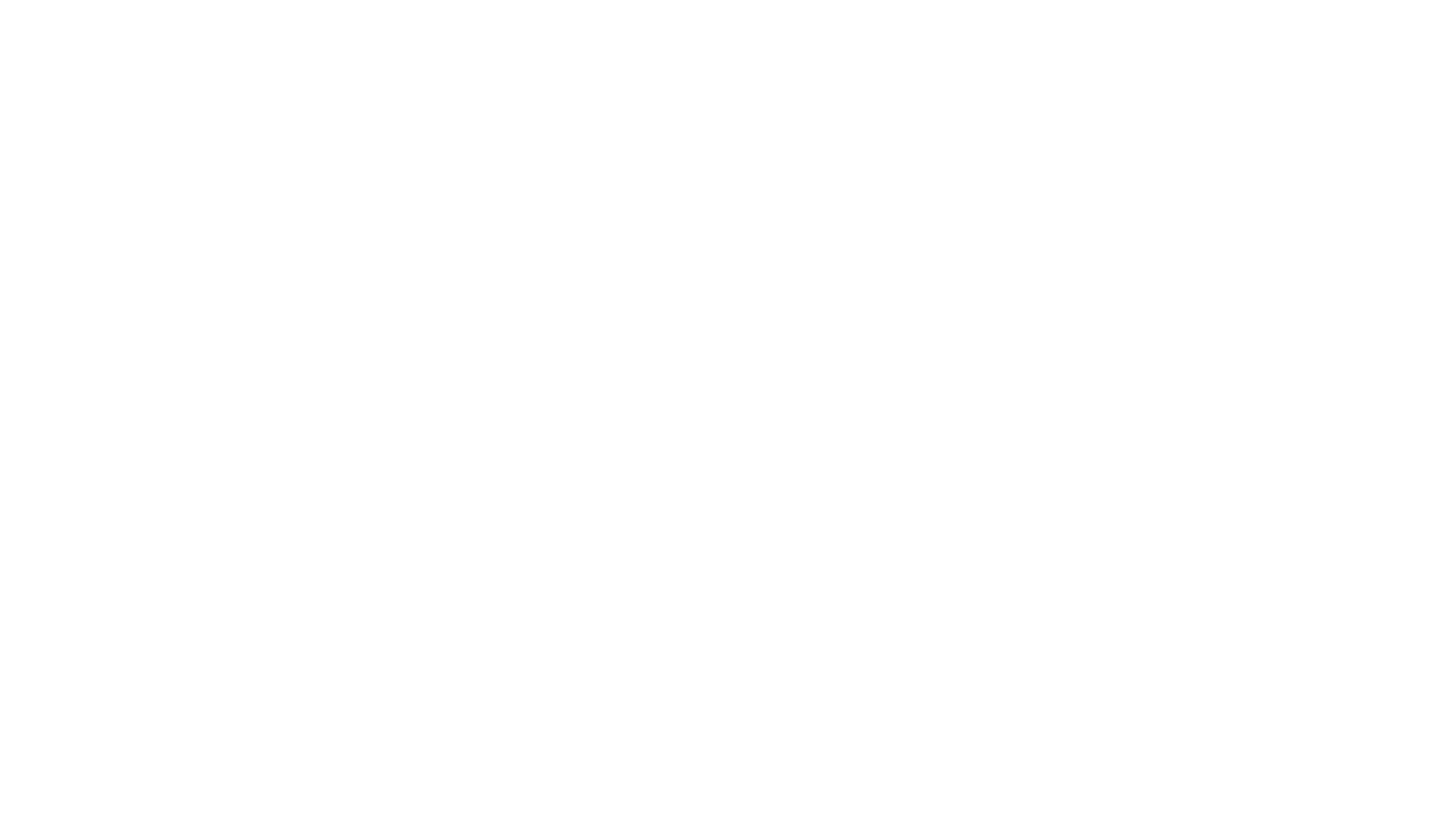 Acid-base balance
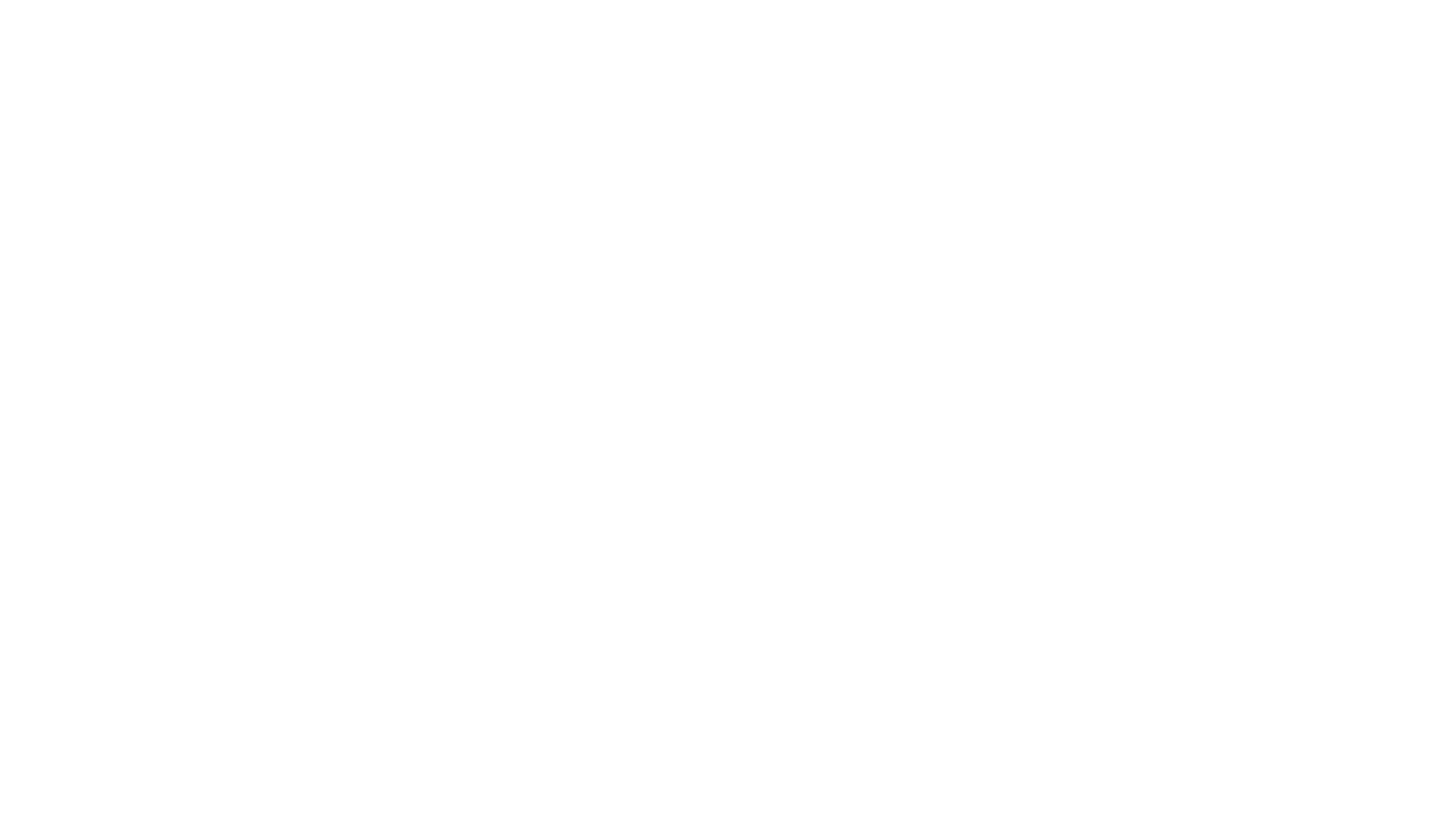 Acid base balance
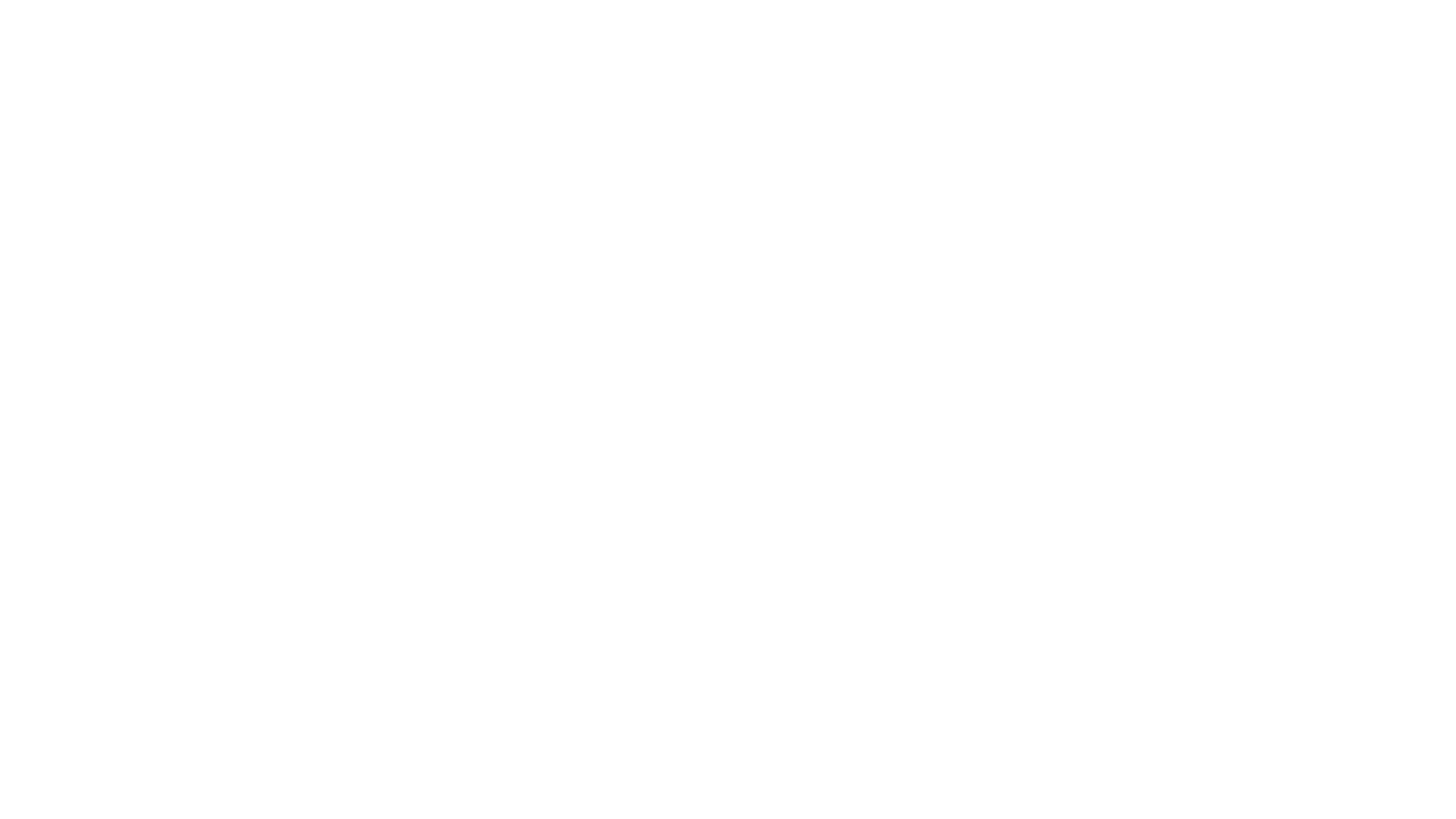 Unlike the prompt change in ventilation that occurs with metabolic abnormalities, the compensatory response in the kidneys to respiratory abnormalities is delayed. 


Significant compensation may not begin for 6 hours and then may continue for several days.
Acid-base balance
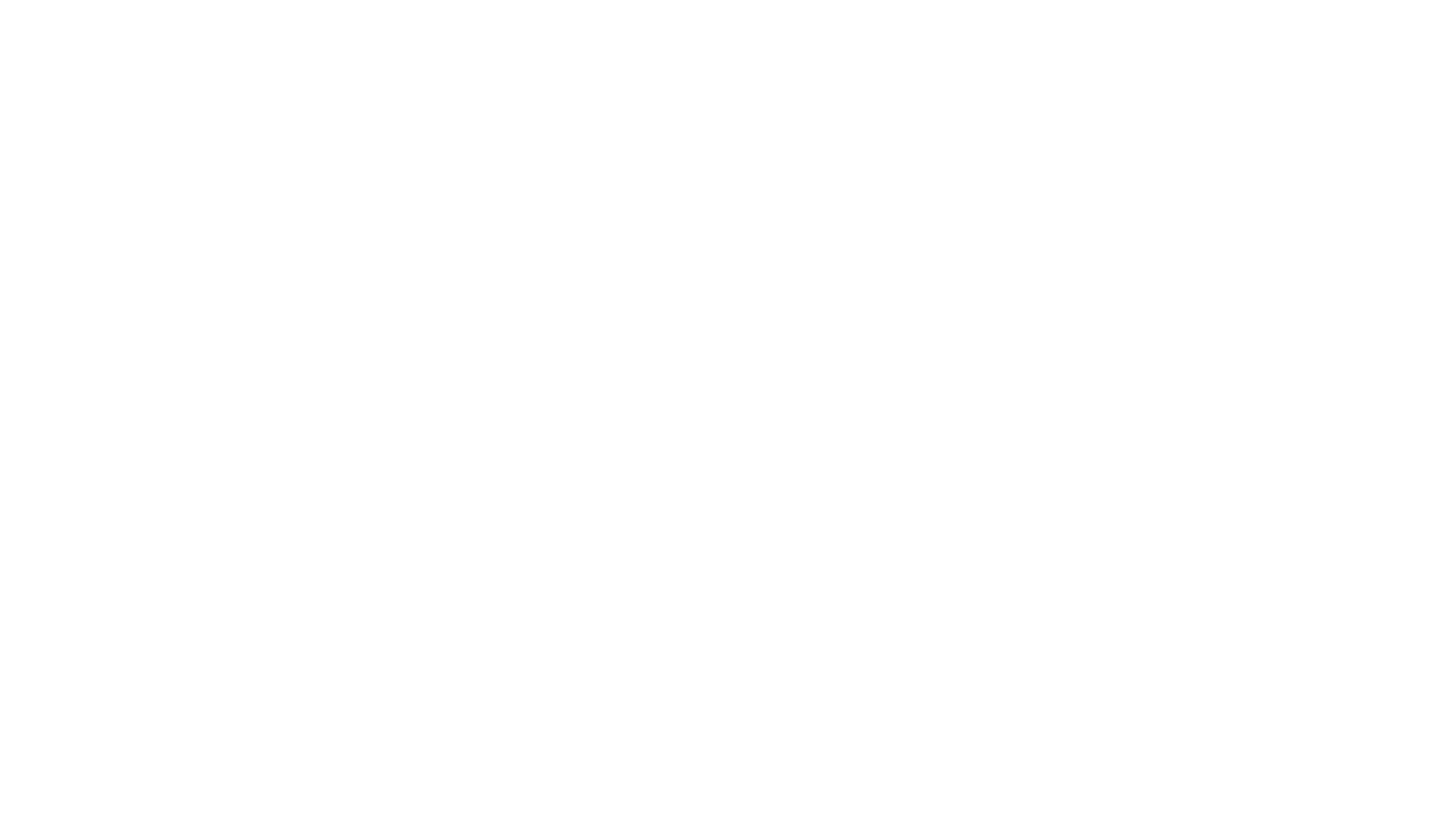 Acid-base balance
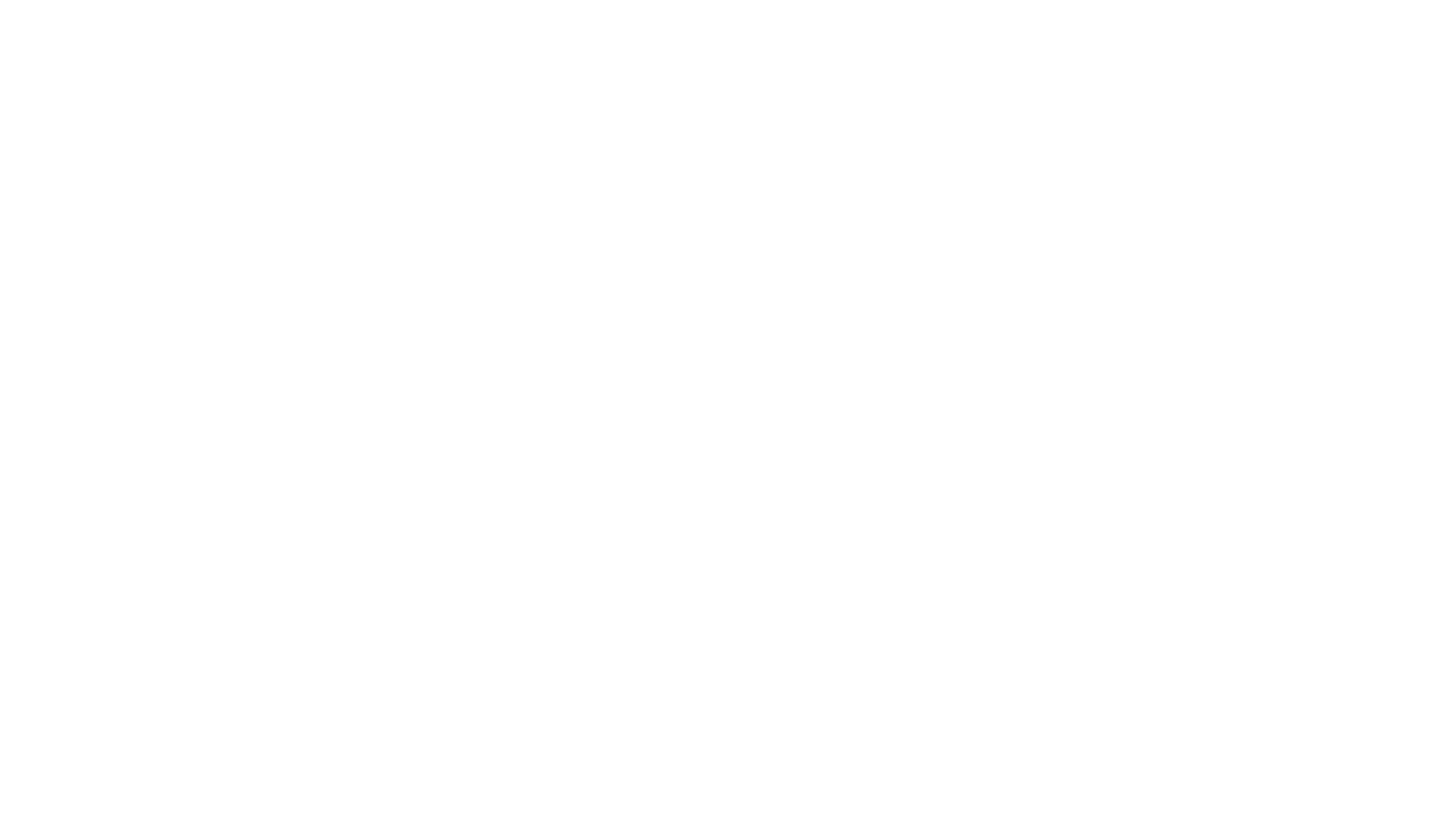 Respiratory Alkalosis
In the surgical patient, most cases of respiratory alkalosis are acute and secondary to alveolar hyperventilation. 
Causes include pain, anxiety, and neurologic disorders, including central nervous system injury and assisted ventilation. 
Drugs such as salicylates, fever, gram-negative bacteremia, thyrotoxicosis, and hypoxemia are other possibilities. 
Acute hypocapnia can cause an uptake of potassium and phosphate into cells and increased binding of calcium to albumin, leading to symptomatic hypokalemia, hypophosphatemia, and hypocalcemia with subsequent arrhythmias, paresthesias, muscle cramps, and seizures. 
Treatment should be directed at the underlying cause, but direct treatment of the hyperventilation using controlled ventilation may also be required
Management of Hypervolemia:
Prevention is the best way
 Guide fluid therapy with CVP level or  
     pulmonary wedge pressure
 Diuretics
 Increase oncotic pressure: FFP or 
    albumin infusion (may followed by diuretics)
 Dialysis
Fluid Management:
Goal: 
     - to maintain urine output of    
       0.5~1.0mg/kg/h
 Rule:
      
 Electrolytes require:
      - Na+: 1-2mmol/kg/day
      - K+: 0.5~1.0mmol/kg/day
 Avoid fluid overload, especially in malnutrition,  
      heart failure and renal insufficiency patient
Reasons for fluid therapy
Preserve oxygen delivery to tissues
  Correct hypovolaemia
   Maintain cardiac output
   Optimise gas exchange
   Replace electrolytes & water
   Maintain urine output
Colloids + RBCs
Crystalloids
Identify what is the goal 
Choose fluid which best achieves the goal
[Speaker Notes: Read slide:  should be simple should’nt it ?]
Fluids
Crystalloids 
Colloids 
Blood
Which of the following solutions is isotonic?
D5W
0.45% saline
0.9% saline
D5 in 0.9% saline
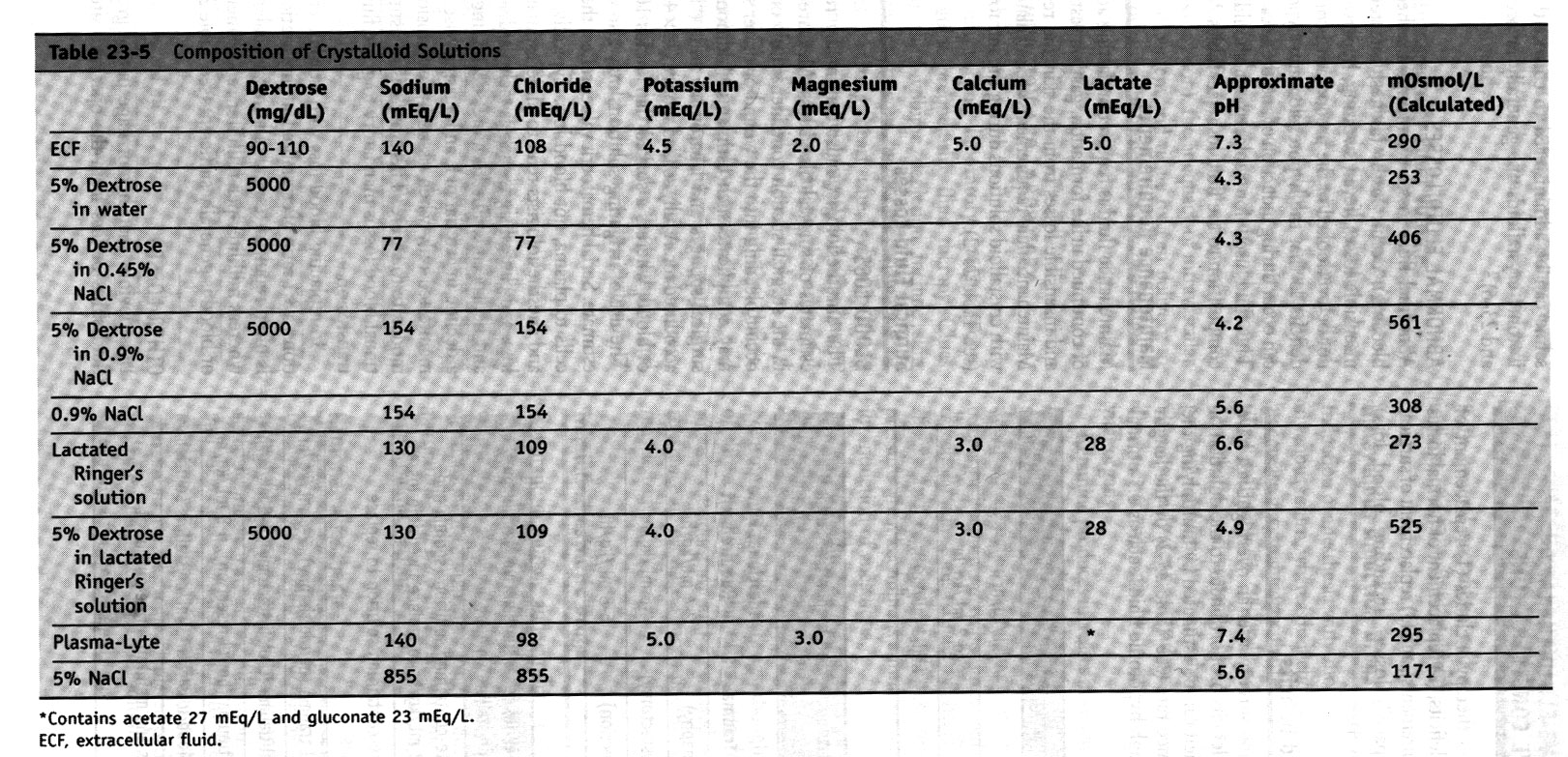 Common parenteral fluid therapy
Crystalloids:
Isotonic crystalloids
    - Lactated Ringer’s, 0.9% NaCl
    - only 25% remain intravascularly 
 Hypertonic saline solutions
    - 3% NaCl
 Hypotonic solutions
    - D5W, 0.45% NaCl
    - less than 10% remain intra-
      vascularly, inadequate for fluid 
      resuscitation
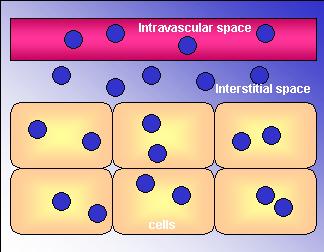 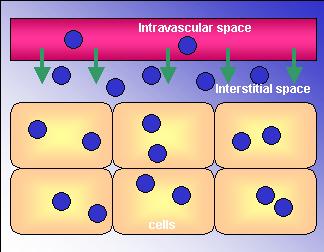 Crystalloids
Both lactated Ringer’s solution and normal saline are considered isotonic and are useful in replacing GI losses and correcting extracellular volume deficits.
 Lactated Ringer’s is slightly hypotonic in that it contains 130 mEq of lactate.
 Lactate is used rather than bicarbonate because it is more stable in IV fluids during storage.
 It is converted into bicarbonate by the liver after infusion, even in the face of hemorrhagic shock.
Crystalloids
Evidence has suggested that resuscitation using lactated Ringer’s may be deleterious because it activates the inflammatory response and induces apoptosis. 
The component that has been implicated is the D isomer of lactate, which unlike the L isomer is not a normal intermediary in mammalian metabolism.
However, subsequent in vivo studies showed significantly lower levels of apoptosis in lung and liver tissue after resuscitation with any of the various Ringer’s formulations.
Sodium chloride is mildly hypertonic, containing 154 mEq of sodium that is balanced by 154 mEq of chloride.
Crystalloids
The high chloride concentration imposes a significant chloride load on the kidneys and may lead to a hyperchloremic metabolic acidosis. 
Sodium chloride is an ideal solution, however, for correcting volume deficits associated with hyponatremia, hypochloremia, and metabolic alkalosis. 
The less concentrated sodium solutions, such as 0.45% sodium chloride, are useful for replacement of ongoing GI losses as well as for maintenance fluid therapy in the postoperative period.
Crystalloids
This solution provides sufficient free water for insensible losses and enough sodium to aid the kidneys in adjustment of serum sodium levels. 
The addition of 5% dextrose (50 g of dextrose per liter) supplies 200 kcal/L, and dextrose is always added to solutions containing <0.45% sodium chloride to maintain osmolality and thus prevent the lysis of red blood cells that may occur with rapid infusion of hypotonic fluids. 
The addition of potassium is useful once adequate renal function and urine output are established
Colloid Solutions:
Contain high molecular weight    
     substancesdo not readily migrate across 
     capillary walls
 Preparations
     - Albumin: 5%, 25%
     - Dextran
     - Gelifundol
     - Haes-steril 10%
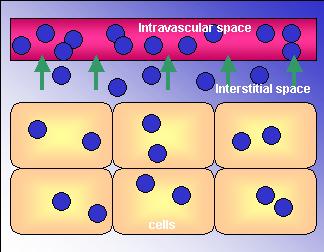 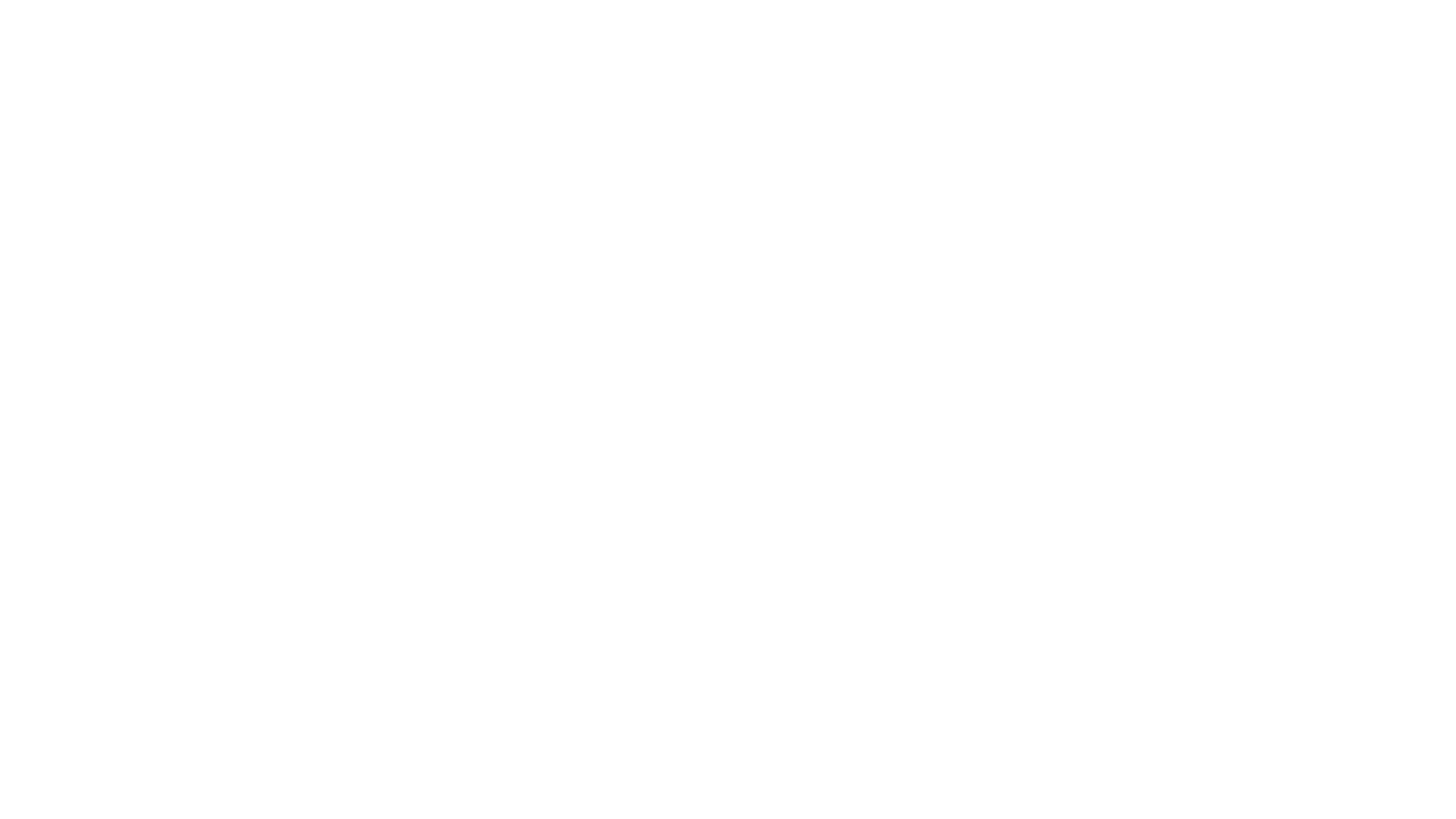 0.45%Nacl +5% dextrose +KCL
Postoperative (maintenance)
Preexisting fluid deficits
NPO time and abnormal fluid losses (vomiting-dirreha- asites- infected tissue-fever –sweating- hyperventilation)

Hypotonic fluid (0.5% saline ) or isotonic crystalloids
Maintenance requirements
Surgical fluid losses
Third space loss
Crystalloid solution
Colloids
Complications
The Influence of Colloid & Crystalloid on Blood Volume:
Blood volume
Infusion 
volume
200
600
1000
1000cc
Lactated Ringers
500cc
5% Albumin
500cc
6% Hetastarch
500cc
Whole blood
Transfusion consideration
HB <7 mg /dl increase CO
Ideal Hb is 7-8 mg/dl
 In  IHD patients or pulmonary disease  > 10 mg/dl